Národní školy I.: úvod, Rusko
8. hodina
Fenomén národních škol
charakteristické: 
zájem o národní lidovou kulturu (sběry písní, vydávání sbírek, zájem o lidové tance aj.)
obohacování umělé hudby o národní lidové prvky
ve vokální hudbě důraz na národní jazyk
čerpání inspirace a námětů s historie národa
povědomí o společném jazyce, kultuře (zvyky a obyčeje), historii, území – jejich sounáležitost tvoří národ
vytváření hudební/kulturní institucionální základny → formování hudebního vkusu
hudební vzdělávání → výchova vlastních hudebníků, tvorba učebnic (jazyk!) a dalšího repertoáru
podmínka: výrazná/é a konkurenceschopná/é skladatelská/é osobnost/i
→ každý národ má svoji „národní školu“?
ve všech evropských zemích existovala potřeba vytvořit národní sounáležitost (během 19. stol. nebo i později)
představitelé některých národních škol byli v celoevropském (celosvětovém) kontextu progresivnějšími skladatelskými osobnostmi → výraznější skladatelská škola (např. ruská, severská, česká, slovenská, maďarská, polská…)
některé národy byly natolik sebevědomé, že nebylo třeba vytvářet národní školu (např. Německo, Francie…)
Ruská národní škola
Politická situace
1805 bitva u Slavkova, po napoleonských válkách Rusko definitivně evropskou velmocí
1812 porážka napoleonské armády → zvýšení národního sebevědomí
po Vídeňském kongresu: car Mikuláš I. (1825 – 1855)
děkabristé – zastánci VFR (povstání 1825), požadavky:
perestrojka = zrušení carské vlády
glasnosť  = svoboda slova a komunikace
naprostá izolace Ruska od Evropy
konzervativismus
samoděržaví (= absolutismus)
Alexandr II.  (1855 – 1881)
zrušení nevolnictví 1861 (mužikové svobodnými rolníky)
zavražděn
Alexandr III. (1881 – 1894)
Mikuláš II. (1894 – 1917)
poslední ruský car, pak SSSR
centra: Moskva, Petrohrad
Inspirační zdroje
kultura – zcela náboženský charakter (mýty, báje…), nikdy neproběhla 100% sekularizace
literatura – nejvýznamnější zdroj umění, supluje filozofii
Alexandr Sergejevič Puškin (1799 – 1837)
Nikolaj Vasiljevič Gogol (1809 – 1852)
Michail Jurjevič Lermontov (1814 – 1841)
Fjodor Michajlovič Dostojevskij (1821 – 1881)
Lev Nikolajevič Tolstoj (1828 – 1910)
tematický okruh námětů: 
hlavní postava
padlý hrdina v boji za vlast (hrdina = vyšší princip, vzor) (M. P. Musorgskij: Chovanština)
zbytečný člověk, citlivý jedinec (typ Evžena Oněgina, Pečorina)
ruský lid (→ sbory: M. I. Glinka: Ivan Susanin)
rozlehlá ruská příroda (P. I. Čajkovskij: Roční doby, op. 37b – např. Listopad: Jízda trojkou)
kritika politické situace (N. A. R.-Korsakov: Zlatý kohoutek)
pravoslavná církev (v hudbě: symbolika, vyzvánění zvonů…)
orientální vlivy (např. M. I. Glinka: Ruslan a Ludmila – pentatonika)
lidová kultura: 
tance: chorovod, kozák, kamarinskaja 
sbírky lidových písní – pořizovali Čajkovskij, Ljadov, zejm. Korsakov
Hudební život
počátek 19. stol. zcela pod vlivem evropského importu
opery (italské od pol. 17. stol. a francouzské) v ruských překladech
produkce zahraničních umělců
studia ruských umělců v Evropě (absence hudebních institucí v Rusku)
nevolnické kapely: módní francouzský a italský repertoár, ruské lidové písně
forma opery - realizace nejvyšších národních hudebních cílů, rozvoj až v dílech domácích autorů cca od pol. 18. století

hudební instituce
konzervatoře
Petrohrad (dnes Petrohradská státní konzervatoř N. A. Rimského-Korsakova Leninova řádu) – založil 1862 Anton Rubinštejn (bratr Nikolaje)
Moskva (dnes Moskevská státní konzervatoř P. I. Čajkovského) – založil 1866 Nikolaj Rubinštejn
divadla
Moskva: Velké a Malé divadlo
Petrohrad: Alexandrino a Mariinské divadlo
1. RUSKÁ NÁRODNÍ ŠKOLA
Michail Ivanovič Glinka (1804 – 1857)
Alexandr Sergejevič Dargomyžskij (1813 – 1869)
Mocná hrstka
Milij Alexejevič Balakirev (1837 – 1910)
César Antonovič Kjui (1835 – 1918)
Alexandr Porfirjevič Borodin (1833 – 1887)
Modest Petrovič Musorgskij (1839 – 1881)
Nikolaj Andrejevič Rimskij-Korsakov (1844 – 1908)
Alexandr Konstantinovič Glazunov (1865 – 1936)
Михаил Иванович Глинка1. 6. 1804 Smolensk - 15. 2. 1857 Berlín
první skladatel s charakteristicky ruským projevem: „zakladatel ruské národní školy“, „otec ruské hudby“…
zakladatel ruské národní opery, obdivován Lisztem a Berliozem
původně klavírista a houslista (jeden z jeho učitelů byl John Field)
sekretářem na ministerstvu → prostor pro kompozici
od 20. let intenzivní zájem o kompozici
1830 – 1834 studia v Evropě 
hudební studia v Miláně, ve Vídni a v Berlíně
setkání s Mendelssohnem a Berliozem
vliv pro jeho umělecké operní snahy: Donizetti a Bellini
1836 návrat do Ruska
nadšení pro ruskou literaturu a umění, víra v génia lidové tvorby
Dílo
jeho rané instrumentální kompozice jsou typicky biedermaierovské
charakteristické: bohatá instrumentace, citace lidových melodií + vytváření vlastních nápěvů v lidovém duchu
operní tvorba:
vychází dramaticky z Cherubiniho
následující dvě představují zástupce jeho operní tvorby
Život za cara / Ivan Susanin (1836)
děj z poč. 17. stol.: sedlák se obětoval, aby zachránil život mladého cara → naprosto souznělo s nacionální politikou Glinkovy doby
silný patriotický podtón, černobílá charakteristika postav, bezmezná oddanost carovi, obrovské sborové scény
Ruslan a Ludmila (1842)
pohádková, lidové melodie a orientalismy (celotónová stupnice → vliv na Hrstku)
po formální stránce jsou obě hybridní útvary: ruská operní produkce + francouzské a italské vzory
orchestrální
Kamarinskaja (1848) – fantazie
Letní noc v Madridu (1851) – ouvertura, inspirace španělským pobytem
písně: Vlastenecká píseň – 1990–2000 oficiální hymna Ruské federace
klavírní skladby, komorní hudba
[Speaker Notes: Glinka: Vlastenecká píseň: https://www.youtube.com/watch?v=xi-bgz0f9bM 
kamarinskaja: https://www.youtube.com/watch?v=mSlrnh-nXEs]
Александр Сергеевич Даргомыжский 14. 1. 1813 Trojickoje – 17. 1. 1869 Petrohrad
spojnice mezi Glinkou a Hrstkou
klavírista, houslista, zvl. zpěvák (→ učitel)
úředník, poté skladatelem (podle Glinkova vzoru), téměř bez kompozičního vzdělání
důkladné osobní seznámení s francouzskou operou (Meyerbeer, Halévy, Auber…), ale nenavázal na ni
v Petrohradě styky se skladateli budoucí Hrstky (Stasov, Balakirev, také Serov)
Dílo – opery
úspěchy nejprve v Evropě, poté na domácí půdě v Petrohradu
Rusalka (1848)
text sám podle Puškina, částečně ve verších, námětově žádná podobnost s Dvořákem!
používá techniky doprovázeného recitativu, upouští od schématu recitativ – árie
Kamenný host 
celoživotní dílo, nedokončil, zinstrumentoval až Korsakov, zhudebnění původního Puškinova veršovaného textu
bez árií a sborů, jen recitativy – přirozený spád ruské řeči
orchestr je doprovodem zpěváků, ne wagnerovské pojetí
význam: pedagog zpěvu, operní skladatel, vedení Ruské hudební společnosti
[Speaker Notes: Ruská hudební společnost: http://bluemountain.princeton.edu/bluemtn/cgi-bin/bluemtn?a=d&d=bmtnabd18600520-01.2.5&e=-------en-20--1--txt-IN-----]
Situace kolem nástupu Hrstky
30. a 40. léta – na scéně nejvýraznější Glinka (Ivan Susanin 1836, Ruslan a Ludmila 1842), jeho díla modelem pro jeho současníky
přelom 50. a 60. let – začínající aktivity Hrstky, vyvrcholení v 70. letech (Musorgský: Boris Godunov 1869/1874, Kartinki 1874 aj.)
1859 založení Ruské hudební společnosti v Petrohradě (Dargomyžskij), moskevská pobočka 1860 (Nikolaj Rubinštejn)
60. léta – na vrcholu tvůrčích sil Serov (Judith 1863), také Dargomyžskij a Anton Rubinštejn
70. léta - vrcholná díla Čajkovského (Labutí Jezero 1876, 4. symfonie 1877, Evžen Oněgin 1879 aj.)
80. léta – odklon od estetických východisek jednotlivých členů Hrstky (zejm. Korsakov: Španělské capriccio 1887, Šeherezáda 1888 aj.), byla také zastíněna úspěchy Glazunova (1. symfonie 1888 aj.)
konec století – na výsluní žáci moskevské konzervatoře Rachmaninov a Skrjabin (viz pozdní romantismus)
konec epochy ruské hudby 19. století:
poslední opery Korsakova (Zlatý kohoutek, 1907)
počátek století: Skrjabinův mysticismus (5 symfonií 1900, 1901, 1904, 1907, 1910)
1905 – 1907 revoluční období v Rusku → emigrace umělců (Rachmaninov)
Могучая кучка
= ruská národní škola?
od 1812 zdůrazňování národní hrdosti a kultury, problémy: 
rozlehlost země → (často diametrální) roztříštěnost kultur, vliv sousedních národů a etnik
(často extrémní) rozdíly v sociální hierarchii obyvatel → každá vrstva svoji vlastní hudební kulturu
předchůdci, tj. Glinka a Dargomyžskij, byli významní jen pro ruskou tvorbu operní
do popředí na přelomu 50. a 60. let (cca 1856 – 1862, označení od Stasova 1867)
iniciátoři: Balakirev + kritik Vladimir Vasiljevič Stasov, 1856 se připojil Kjui, 1857 Musorgskij, 1861 Korsakov, 1862 Borodin
v hudbě samouci (s výjimkou Korsakova), technická civilní povolání (Balakirev matematik, Kjui stavař a voják, Musorgskij voják a úředník, Korsakov námořník, Borodin medik a chemik)
činnost vyhasíná v 70. letech (odchod Balakireva z hudební scény, odklon Korsakova od původních záměrů Hrstky)

Charakteristika tvorby:
exotismus, osobité chápání kompoziční techniky, bezprostřední expresionismus, „nevídaný obraz evropského barbarství“ = konkurence wagnerovskému kultu v Evropě
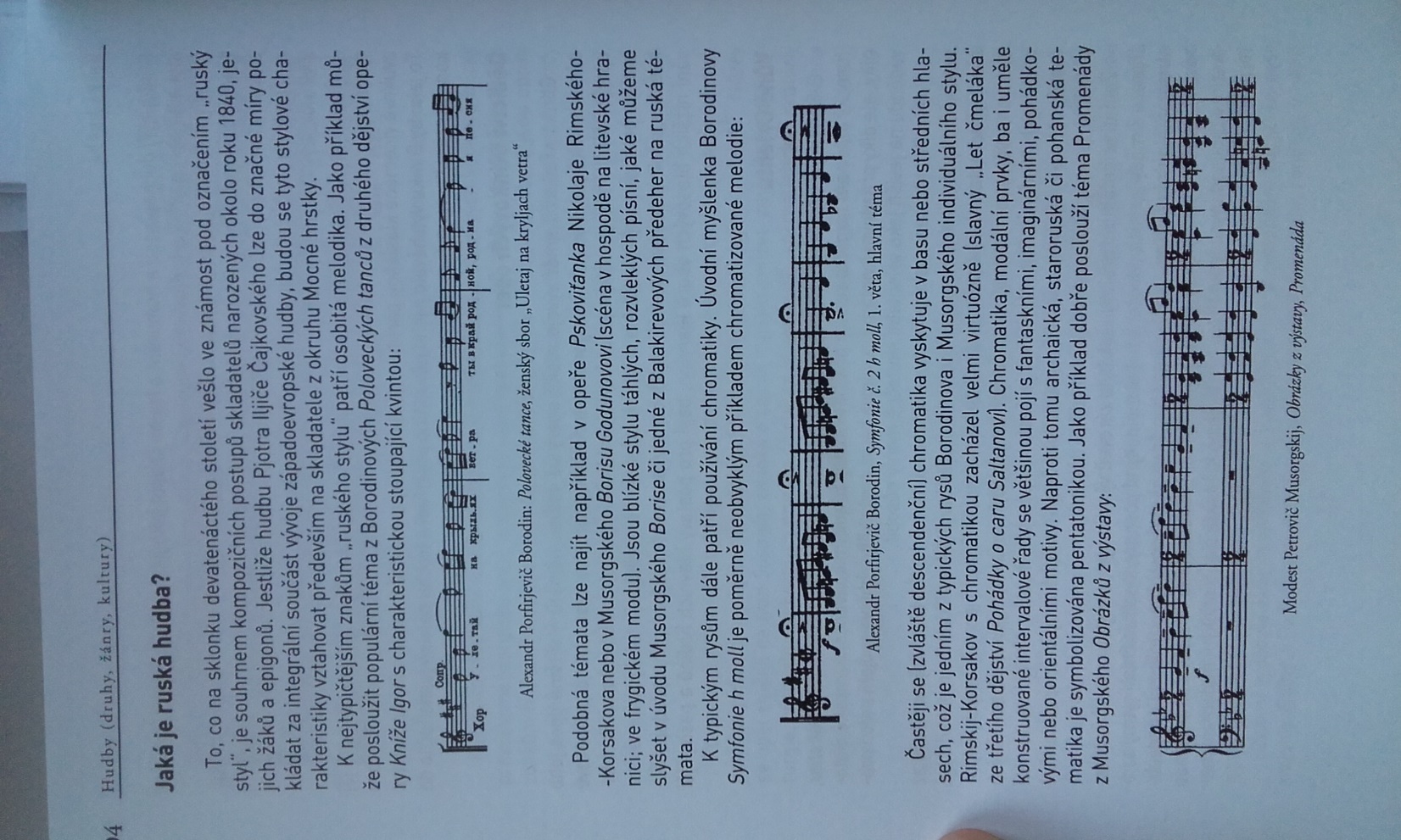 „ruský styl“ zvl. Borodin + Musorgskij + raný Korsakov - projevy:
1. osobitá melodika: častý frygický modus, styl táhlých rozvleklých písní





2. chromatizovaná melodie, použití modálních prvků i uměle konstruovaných řad





3. pentatonika – symbolizuje staroruskou či pohanskou tematiku
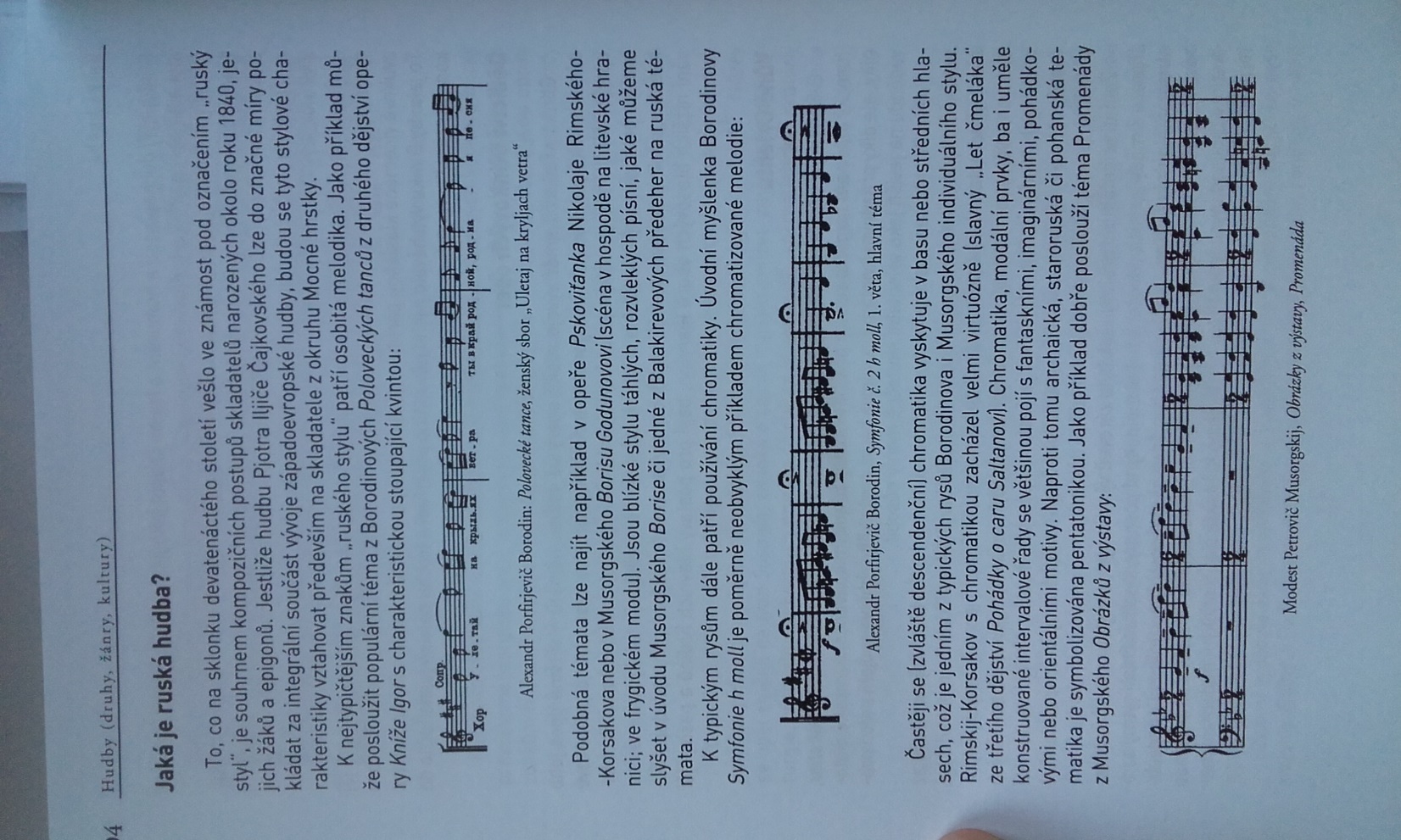 [Speaker Notes: Uleť: https://www.youtube.com/watch?v=RBIsN2BJjC0
2. symfonie: https://www.youtube.com/watch?v=4CCe4_SPgLc]
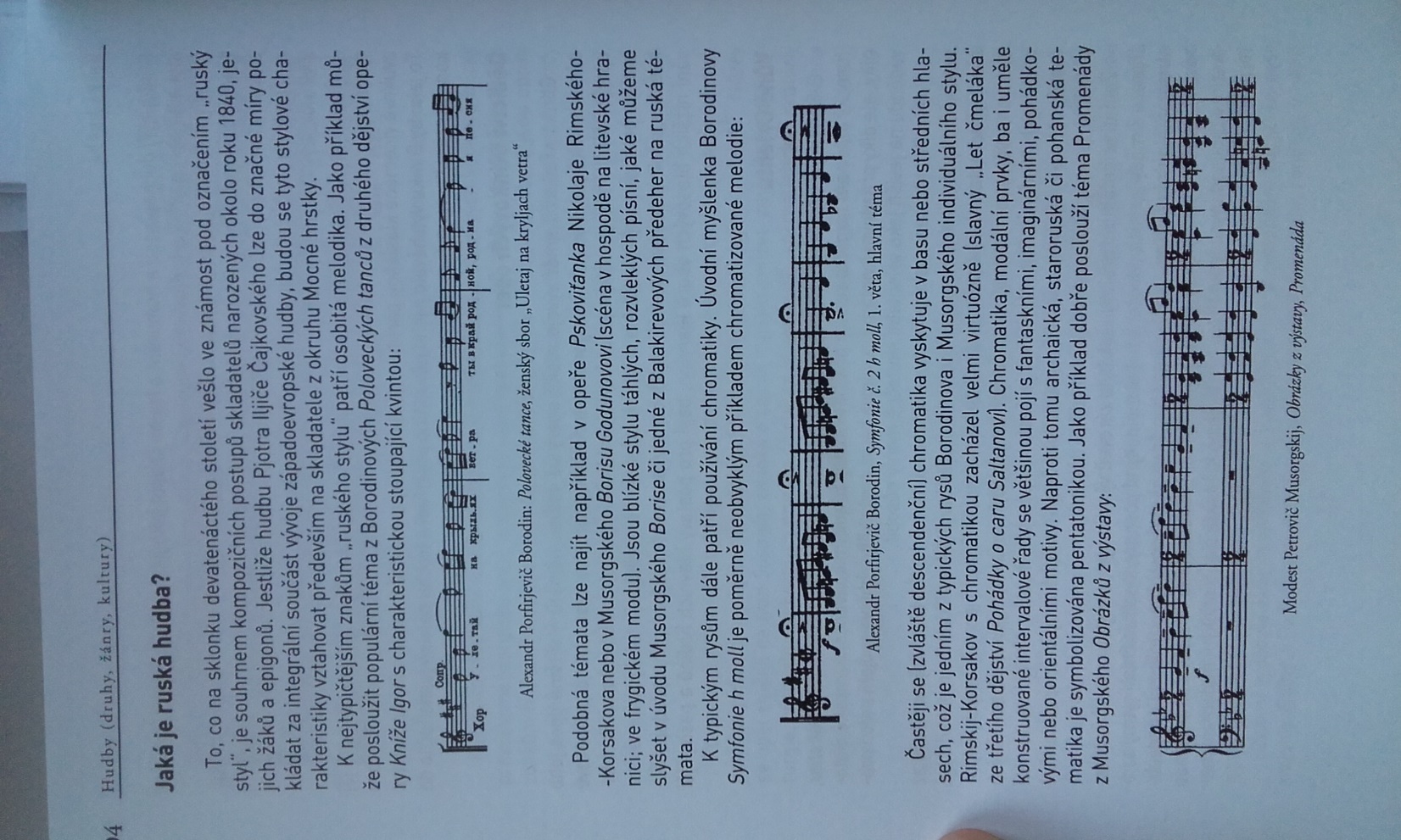 4. běžné časté střídání taktů (Borodin: Symfonie Es-dur, 2. věta), taktů netypických (5/4 a 5/8 aj.) a lichých period (Korsakov: Sněhurka – 7taktové úseky)







5. experimenty s imitací zvuku zvonů – charakteristické pro celé období hudebního romantismu v Rusku

nebezpečí ruské hudební tradice v Petrohradu (A. Rubinštejn) X reakce na petrohradskou konzervatoř: vznik Bezplatné hudební školy (1862, založil Balakirev, vystupoval v roli dirigenta)
od konce 80. let průnik ruské hudby do Francie
Милий Алексеевич балакиев2. 1. 1837 Nižnij Novgorod - 29. 5. 1910 Moskva
nadaný a organizačně schopný hudebník, vynikající paměť, obdivuhodná klavírní technika, jako interpret vystupoval od poloviny 50. let
původně matematik, na doporučení Glinky se začal věnovat kompozici, samouk, znalosti na základě studia partitur a vlastními pokusy, ale dlouhý kompoziční proces
vrchol jeho tvorby: 60. léta
inspirační zdroj: cesty na Kavkaz → vrcholná díla: klavírní fantazie Islamej (1869) a symfonická báseň Tamara (1867 – 1882)
kontakty s českými zeměmi: 1866 a 1867 pozván do Prahy
dirigoval Glinkovy opery Ivan Susanin a Ruslan a Ludmila
symfonická báseň V Čechách – jako témata použil české lidové písně
[Speaker Notes: Islamej: https://www.youtube.com/watch?v=78AslTXMp30]
v Petrohradě činný zvl. jako dirigent (Ruská hudební společnost, Bezplatná hudební škola aj., uváděl díla Liszta, Berlioze i členů Hrstky), odmítl pozvání N. Rubinštejna k vyučování kompozice na moskevské konzervatoři
1. pol. 70. let těžká duševní a materiální krize, upnutí na pravoslavnou víru, odchod z hudebního života, dokončování kompozic
návrat na scénu v 80. letech: dirigent (Korsakov jeho asistentem), 1895 do penze – stále aktivní skladatel
více než kompoziční tvorbou byl známý jako hnací síla ruské hudební produkce na konci 19. století

Další dílo
2 symfonie (1. C-dur 1864 – 1898, 2. d-moll 1900 – 1908), 2 klavírní koncerty
jeho kompoziční styl po začátku století vnímaný jako zastaralý vedle nastupujícího Debussyho a Skrjabina
Sborník ruských národních písní (1866 a 1867) – netradiční harmonizování 40 lidových písní
Цэзарь Антонович Кюи18. 1. 1835 Vilnius - 26. 3. 1918 Petrohrad
francouzsko-litevský původ, vojenský inženýr a armádní důstojník, hudební kritik
po dlouhém pobytu v Litvě 1850 na studia do Petrohradu, poté vojenská kariéra → instruktorem (vedl i členy carské rodiny), 1906 hodnost generála, pedagog na vojenských akademiích v Petrohradě, v 70. létech uznávané teoretické práce z oblasti vojenství
ve Vilniusu žák Stanisława Moniuszka (klavír, kompozice), po přesídlení do Petrohradu nadšení pro hudbu pod vlivem Balakireva, významný podnět: úspěšné provedení jeho prvních děl (orchestrální Scherzo, dirig. A. Rubinštejn, a opera William Ratcliff), úspěšná také komická opera Mandarínský syn
člen operního souboru v Mariinském divadle do 1883
1896 – 1904 ředitel Ruské hudební společnosti v Petrohradě
přátelství s Lisztem, oboustranná úcta, dedikoval mu orchestrální Tarantalle
mnoho ocenění (Řád čestné legie, členství Královské akademie literatury a umění)
kritiky zvl. z oblasti operní tvorby (vč. Wagnerova Prstenu), o vývoji ruských romancí a o přednáškách A. Rubinštejna
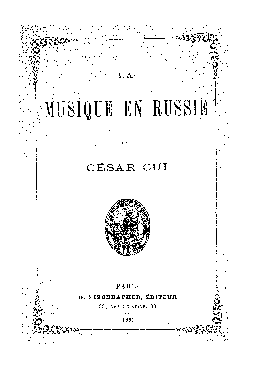 Další dílo
kompoziční začátky v duchu Chopina
náměty z ruské literatury:
opera Kavkazský zajatec / Vězeň z Kavkazu, jeho vrcholná 
opera, na Puškinův námět, 1882
náměty zčásti také z evropské literatury:
opera Angelo, 1876
typický ruský styl se objevuje jen v jeho romancích 
   (cca 200)
mimo Rusko se hrála dětská opera Kocour v botách 
   a Kavkazský zajatec
teoretik: La musique en Russie (1880)
Модест Петрович Мусоргский21. 3. 1839 Karevo - 28. 3. 1881 Petrohrad
nevšední talent, bystrý intelekt → otevřené pohrdání institucionálním hudebním vzděláním → pověst nekompromisního buřiče a radikálního skladatele
nejsložitější člen Hrstky
hudební vzdělání: klavír (matka, A. Gerke v Petrohradě), poté vojenská kariéra: důstojník, úředník na ministerstvu vod a lesů
deprese → časté změny povolání
vstup do Hrstky (1856 na popud Balakireva) → návrat ke studiu hudby (studoval díla nejen ruská, ale i evropská (Berlioz, Schumann, Liszt, Wagner) → vynikající klavírní improvizátor
po smrti matky 1865 prohloubení depresí, alkoholismus
období vrcholu jeho tvůrčích sil koresponduje s obdobím definitivního propadnutí alkoholu → extrémní až otřesná působnost některých pasáží a hudebních momentů v jeho díle, zvl. těch, které se dotýkají smrti:
výkřiky Borise, zmítaného chorobnými vizemi (Boris Godunov)
Smrt tančící s opilým mužikem (Písně a tance smrti)
ostré disonance Katakomb (Kartinki)
→ naturalistická drsnost, pro tehdejší (i současné?) publikum těžko přijatelné → úpravy jeho děl (zjemnění zvuku)
neuspořádaný život → mnoho děl zůstalo v torzech
[Speaker Notes: Písně a tance smrti – Ukolébavka: https://www.youtube.com/watch?v=GG8vsEtmVL0]
Dílo - vokální
typ jeho hudby: vokálně-instrumentální
„psychologizující realista“
„Moje hudba musí být uměleckým přetvořením lidské řeči ve všech jejích nejjemnějších odstínech, nebo jinými slovy – zvuky lidské řeči, jako vnější projevy myšlenky a citu, se musí bez násilí a přemršťování stát hudbou pravdivou, přesnou, a tedy uměleckou, vysoce uměleckou. Tohle je ideál, o který usiluji.“
těžiště: písně a operní tvorba, ryze instrumentální tvorba nepočetná, přesto světově významná
zdroje: 
živý řečový projev - nevšední schopnost imitace (a parodie) lidského hlasového projevu, cit pro rytmus, intonaci a přízvuk mluvené ruštiny → pro neruské interprety velmi obtížné 
pozor - odlišné od Janáčka! Musorgský: výstavba vokálních linií je zobecněním principu ruských melodií pro zpěv, jde o charakter univerzální X Janáček: nápěvky mluvy (které se vyskytují i v jeho ryze instrumentálních dílech) jsou originální, tj. charakter unikátní
tonalita starých tónin a modů
citace lidové tvorby
předlohy: texty ve volném verši, próza, vlastní texty
písňové cykly: píše je už po zkušenostech s písňovou tvorbou, mistrovská díla, texty nejvíce sám
hudebně-dramatické miniatury → studie pro opery
Dětská světnička / Z dětské světničky (na vlastní texty v próze, 1872) a Bez slunce (1874) – oba subjektivní a intimní lyrika, přesto nesentimentální a neinfantilní
Písně a tance smrti (1877) – motivy prázdnoty, samoty, rezignace, (předčasná) dekadence
Píseň o bleše
Rayok – satirický hudební pamflet, slovní i hudební narážky na osobnosti petrohradského hudebního života
Dílo - orchestrální
Ivanova noc na Lysé hoře / Noc na Lysé hoře (1867)
Kartinki / Obrázky z výstavy. Vzpomínka na Viktora Gartmana (1874) – klavírní suita o 10 částech, poprvé zinstrumentoval Maurice Ravel (1896), další orchestrální zpracování zejm. Sergej Kusevickij (1929)
podnět: 1874 smrt přítele Viktora Gartmana, na jeho počest výstava → obrazy inspirací pro jednotlivé části. Stasovův program: Kartinky jako skladatelovo putování po výstavě („Skladatel se sám zobrazil jak chodí sem a tam, občas postojí, potom spěchá dále, aby přistoupil blíže k určitému obrazu. Občas jeho cesta vázne – Musorgskij, plný smutku, myslí na svého mrtvého přítele.“) X mnohem hlubší obsah cyklu jako celku: zasazení do rámce pravoslavné liturgie
ojedinělé uspořádání částí suity, které nemá obdoby v tvorbě 19. století: spojovací oddíl = Promenáda, v závěru díla se stává součástí celku
části: Promenáda (1) – Skřítek – Promenáda (2) – Starý hrad - Promenáda (3) – Hrající si děti – Bydlo – Promenáda (4) – Tanec kuřátek ve skořápkách – Samuel Goldenberg a Schlemiel – Promenáda (5) - Trh v Limoges – Katakomby – S mrtvými mrtvým jazykem – Baba Jaga – Velká brána kyjevská (6)
Promenáda / Прогулка
(1)						(2) 



							

https://www.youtube.com/watch?v=9rizTkWPf80					https://www.youtube.com/watch?v=qhEmP9Evv-k 
(3)						(4)






https://www.youtube.com/watch?v=hdDWNhQFCUc 				https://www.youtube.com/watch?v=QMijt9SPjuI 

(5) = (1) (Ravel v orchestrální verzi vynechal) https://www.youtube.com/watch?v=RNZbgQJxzGA
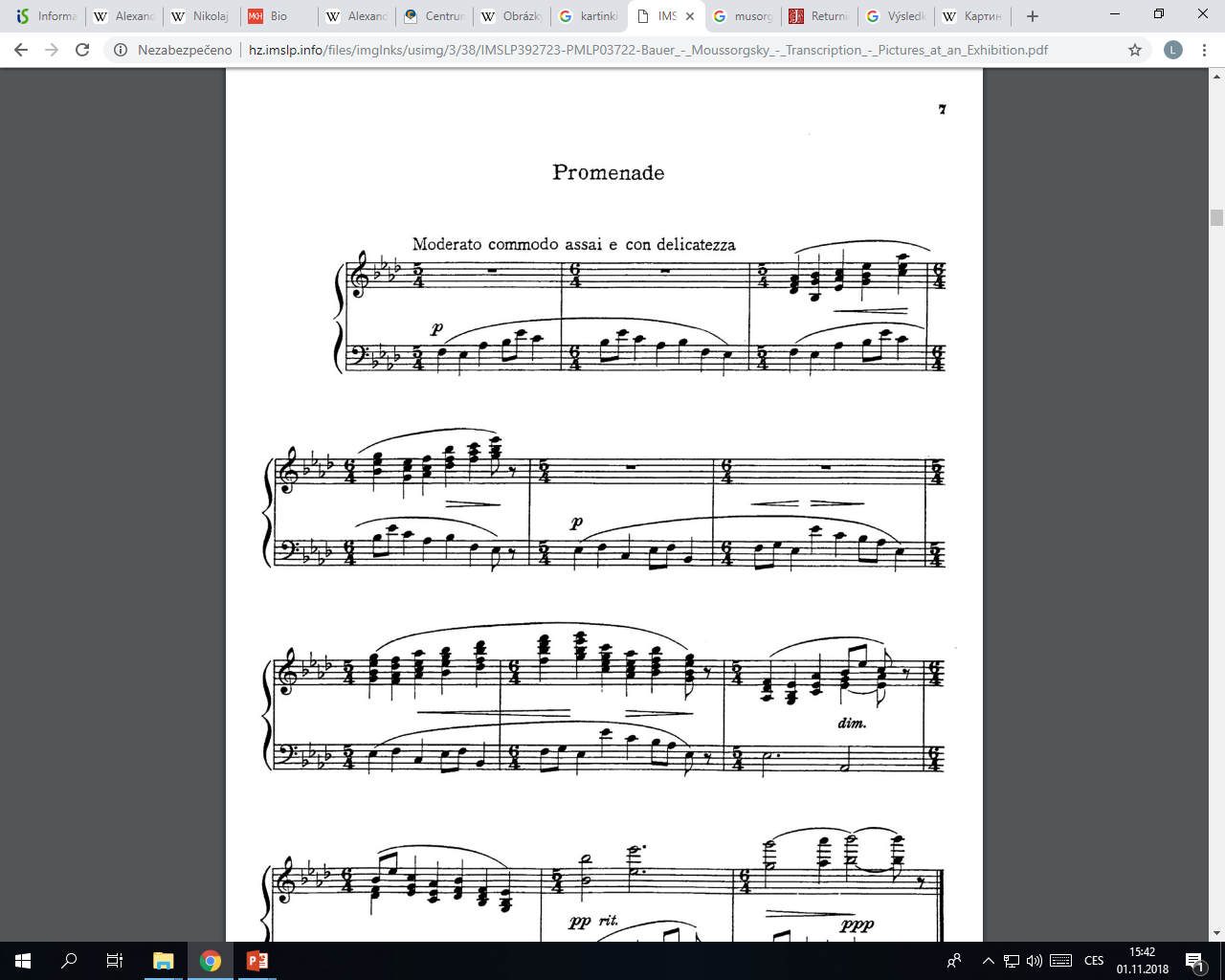 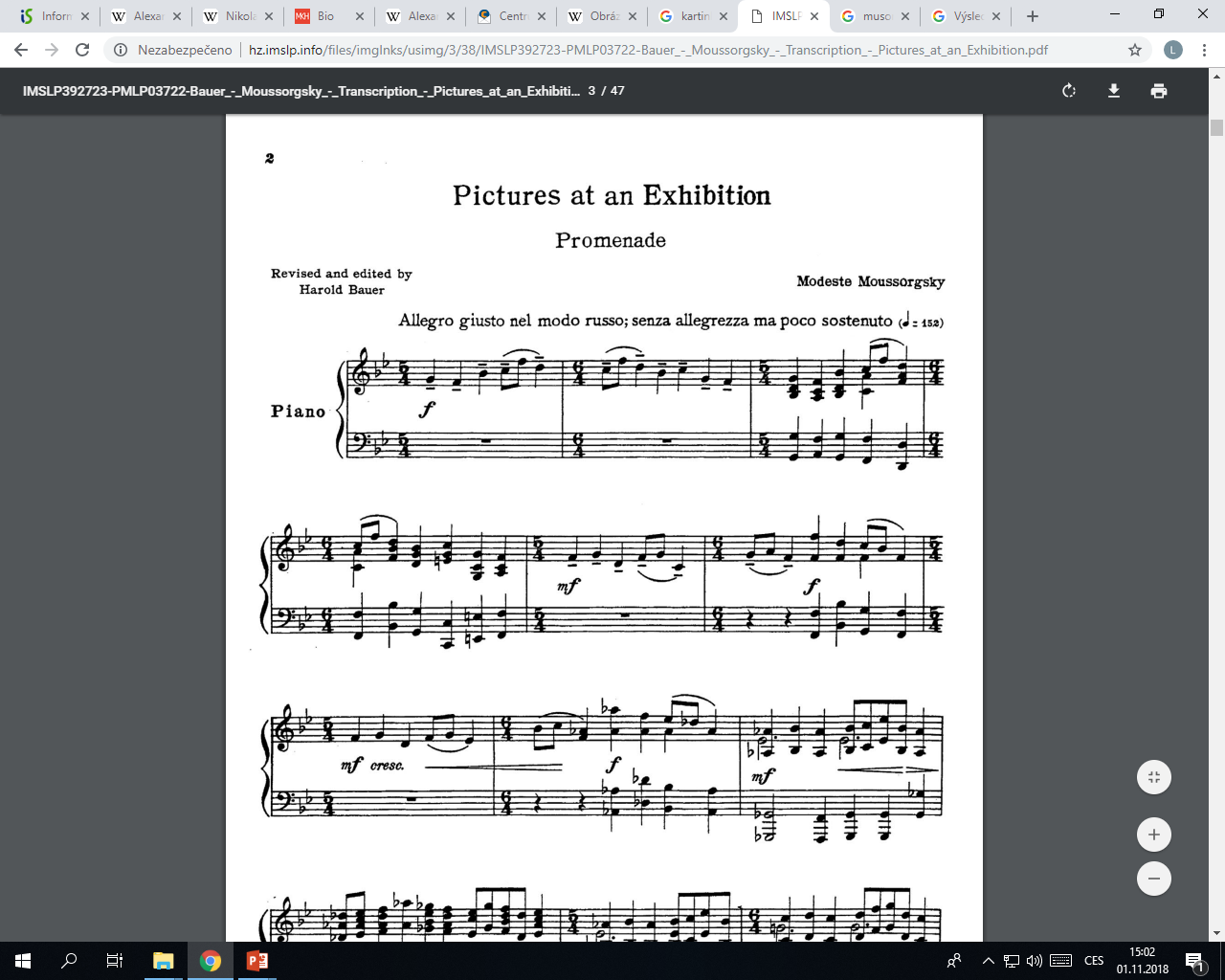 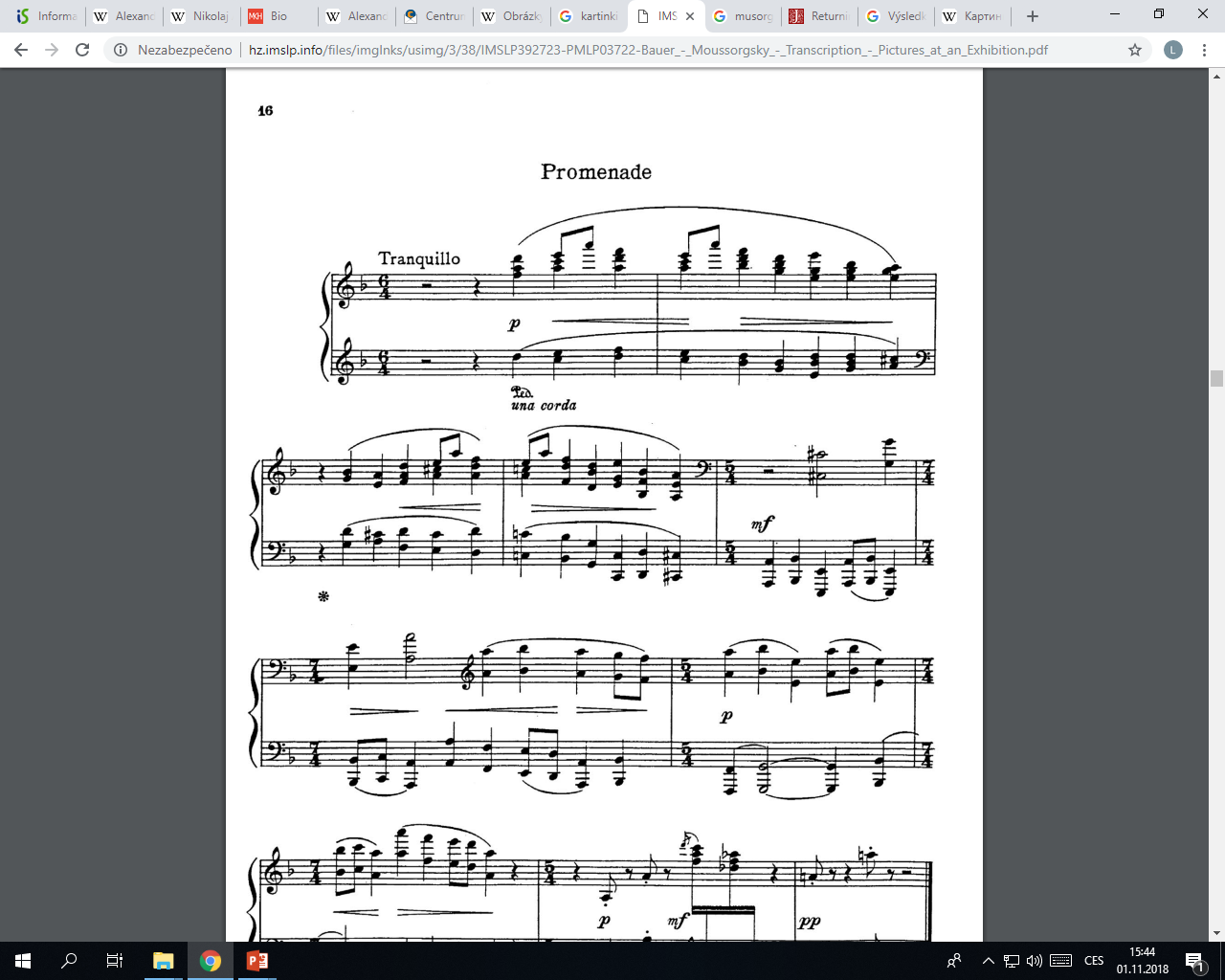 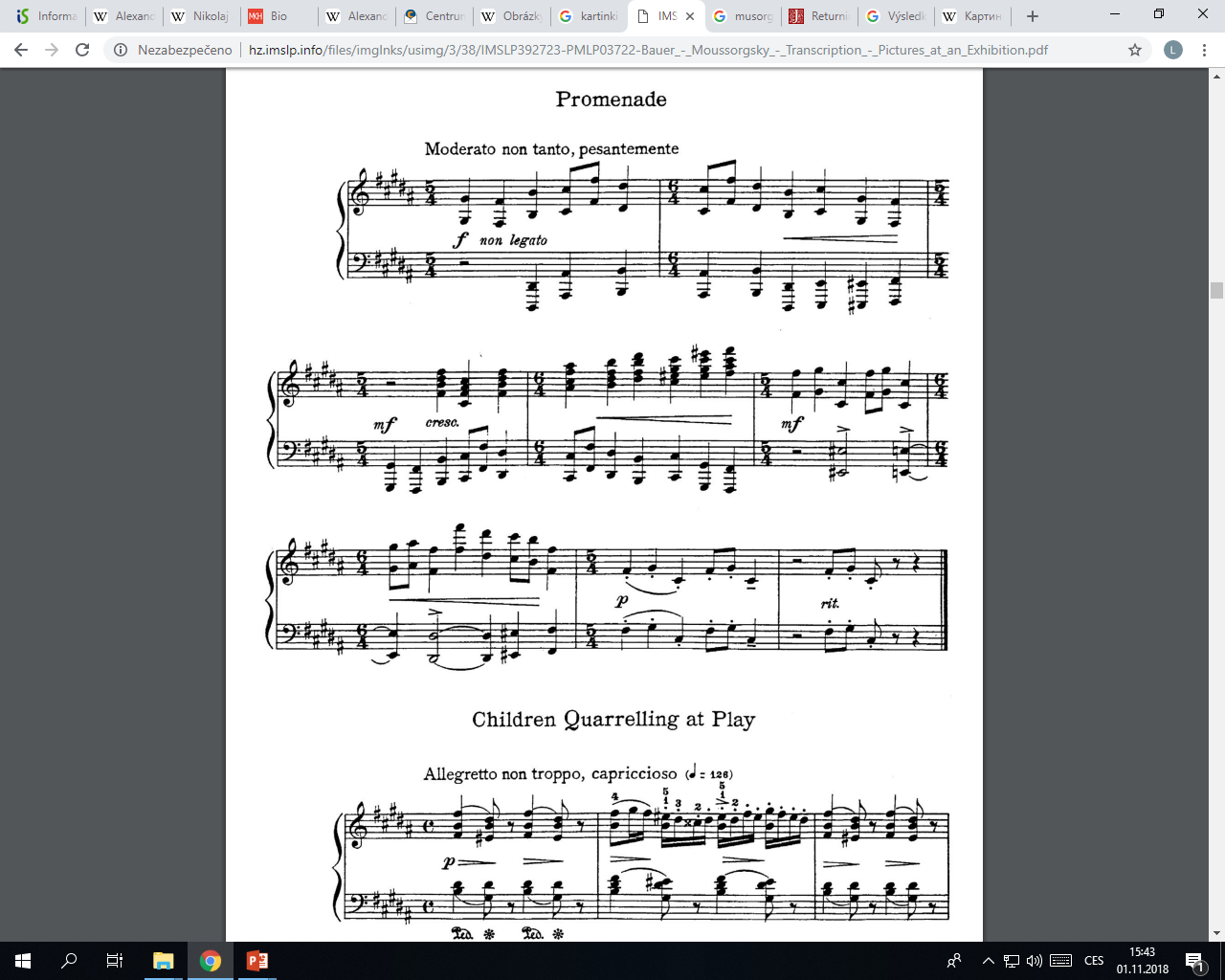 Skřítek / Гном				 Starý hrad / Старый замок
https://www.youtube.com/watch?v=4ZXI6nvkzfA 			https://www.youtube.com/watch?v=LfC9B8exnBU
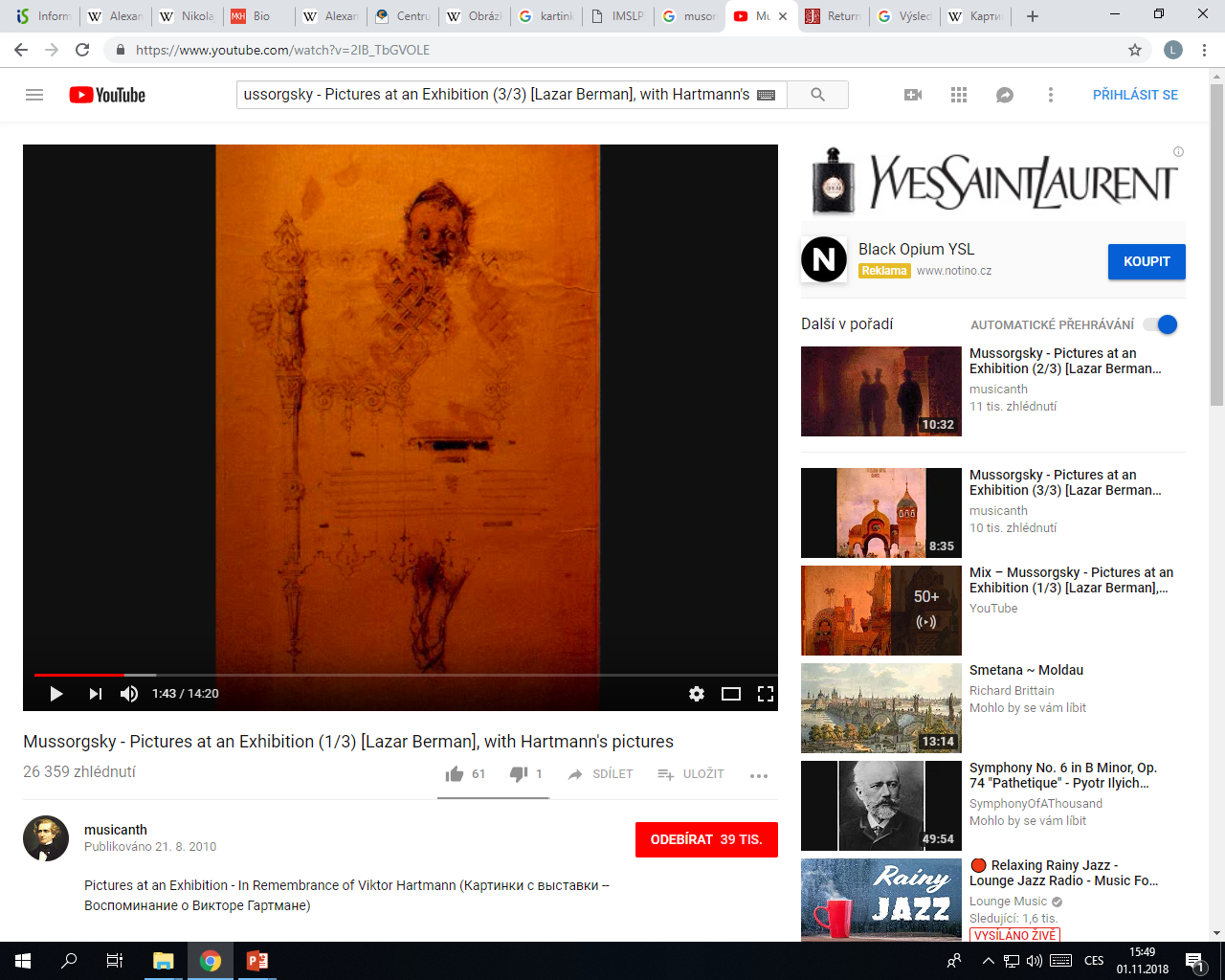 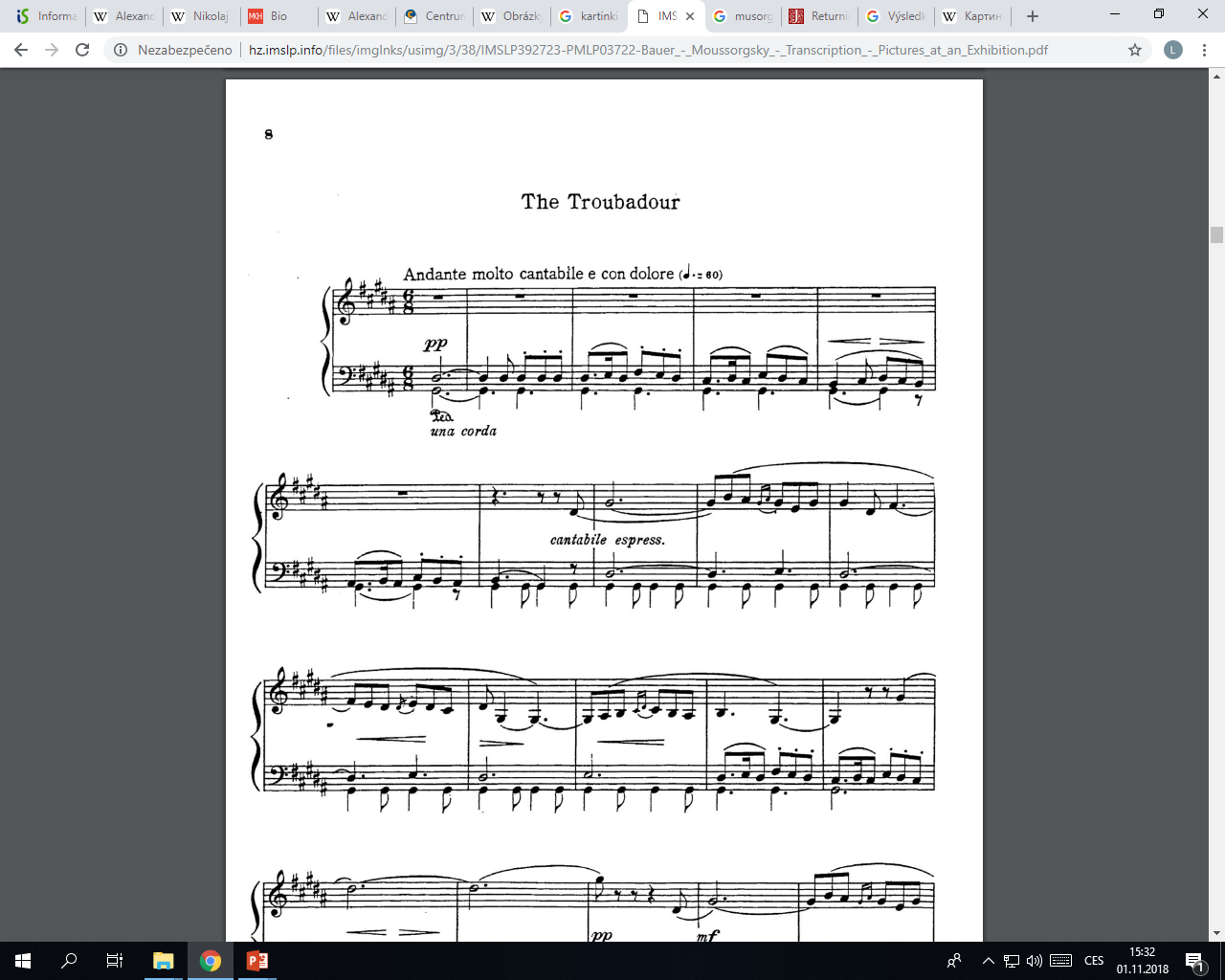 Tento obraz představuje malého skřítka, který se na svých křivých nožičkách kulhavě, těžkopádně pohybuje.
Středověký hrad, před kterým stojí trubadúr zpívající svoji píseň.
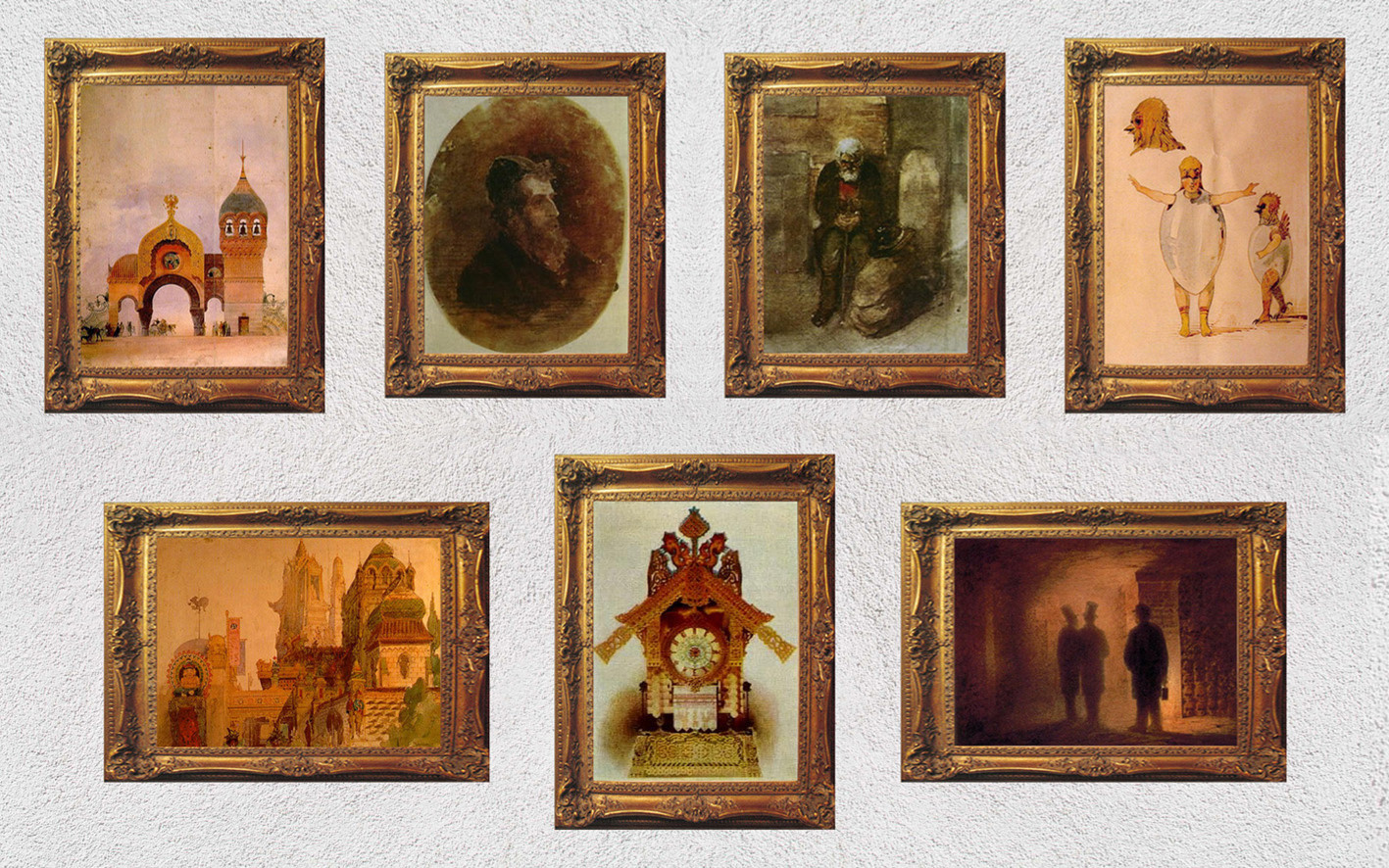 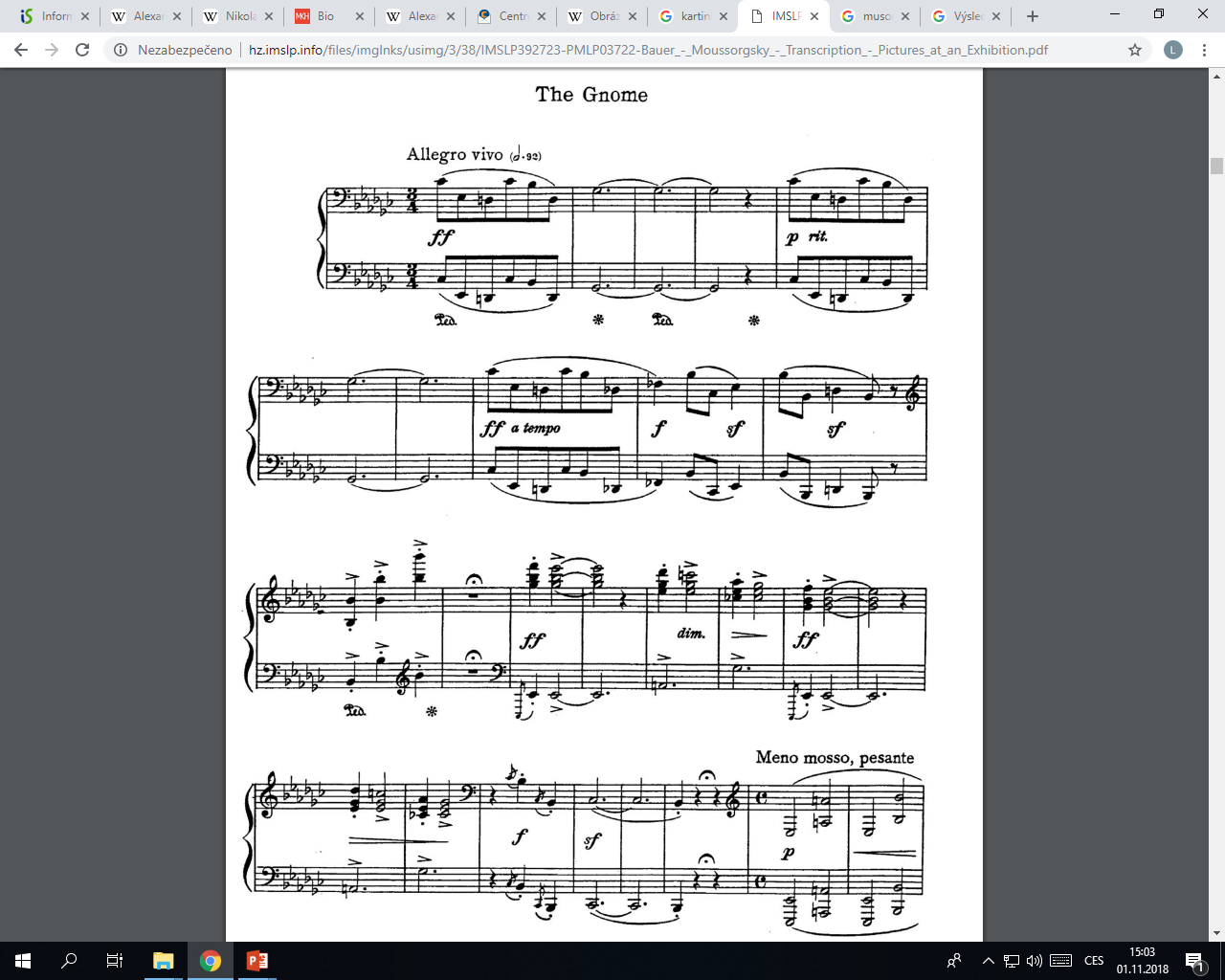 Hrající si děti, Tuileries / Тюильрийский 		 Bydlo / Скот
сад. Ссора детей после игры				https://www.youtube.com/watch?v=-czSuKVvqgk 
https://www.youtube.com/watch?v=NlwAPrZZrCU
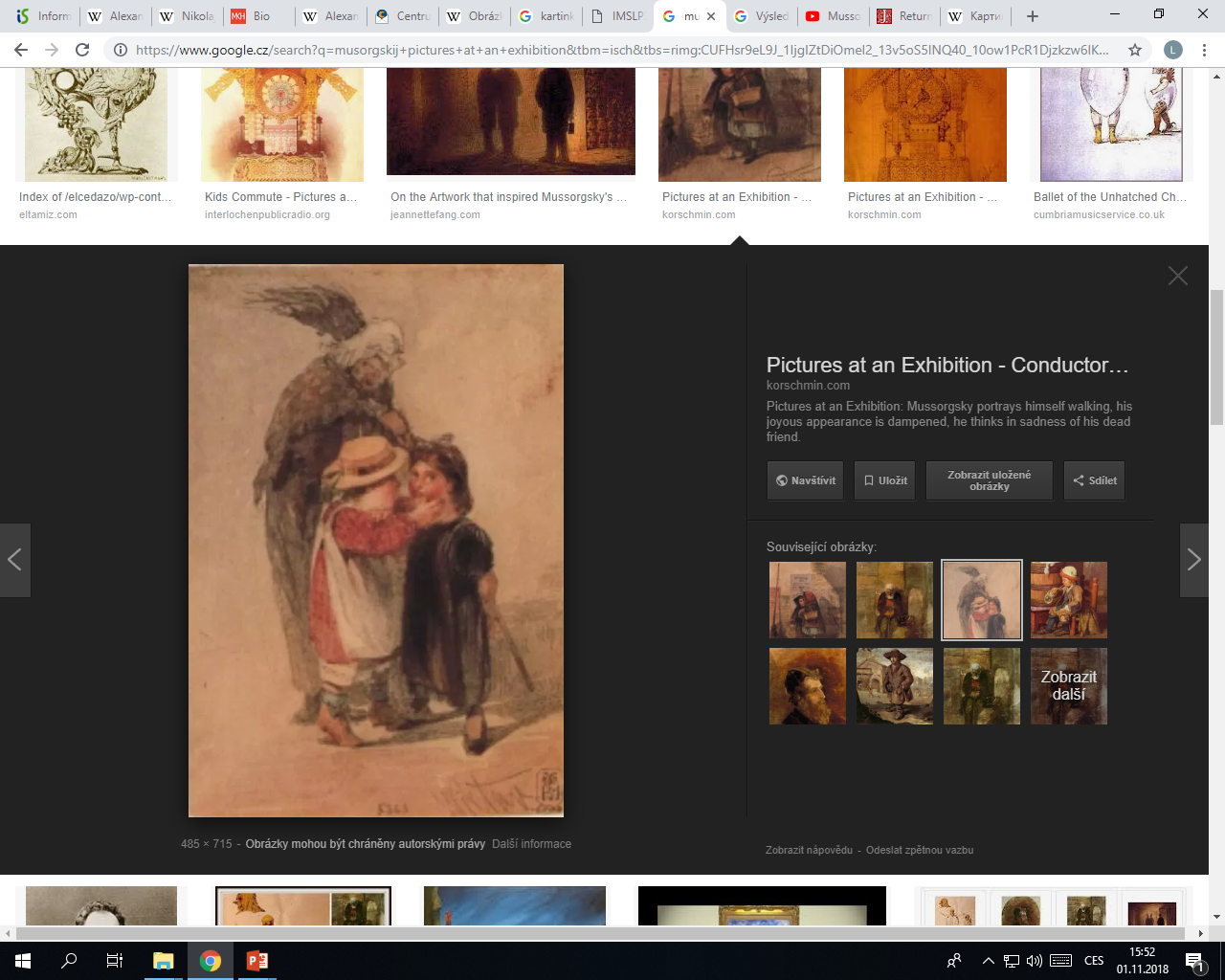 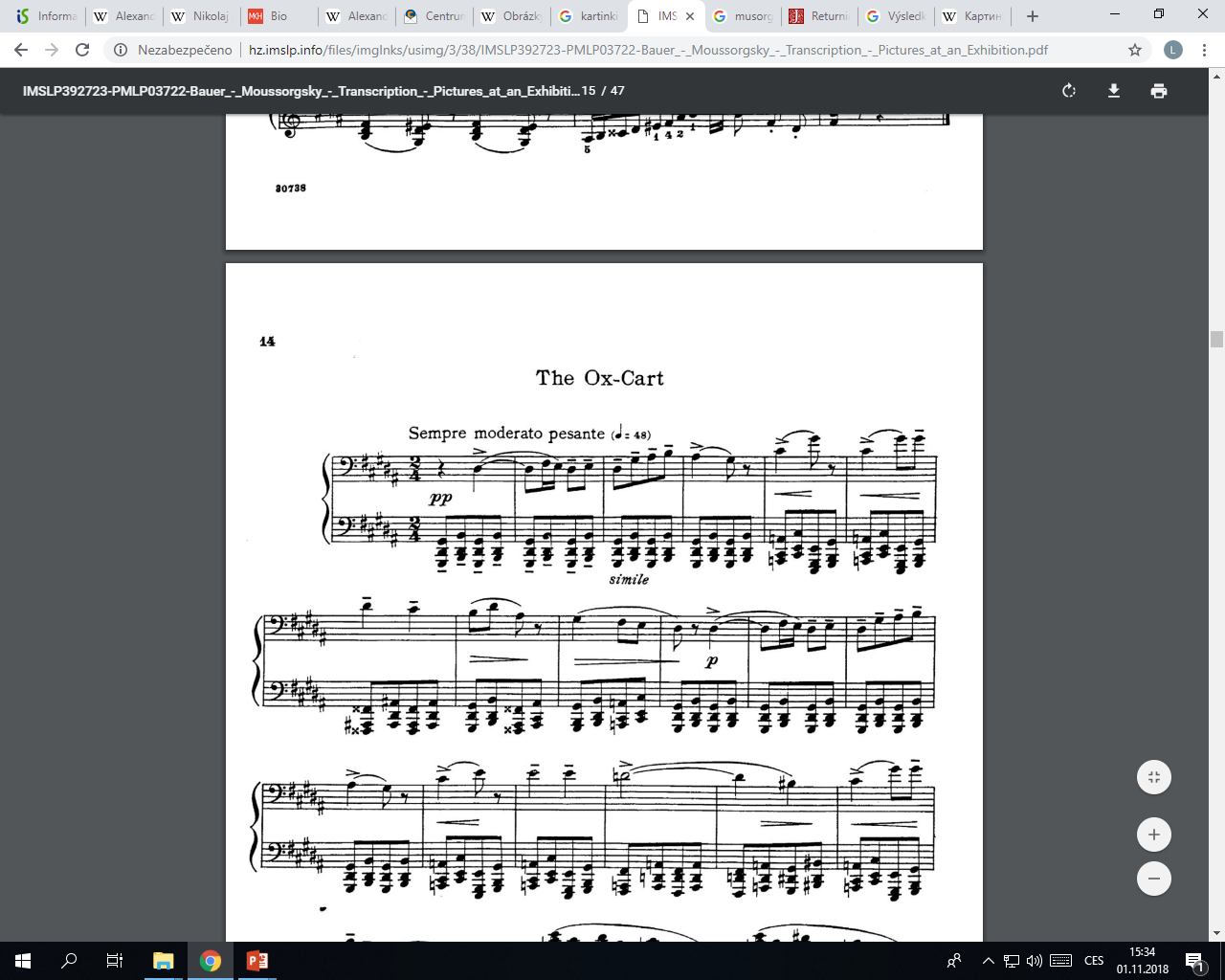 Alej zahrad Tuileries, ve které je plno dětí s opatrovatelkami.
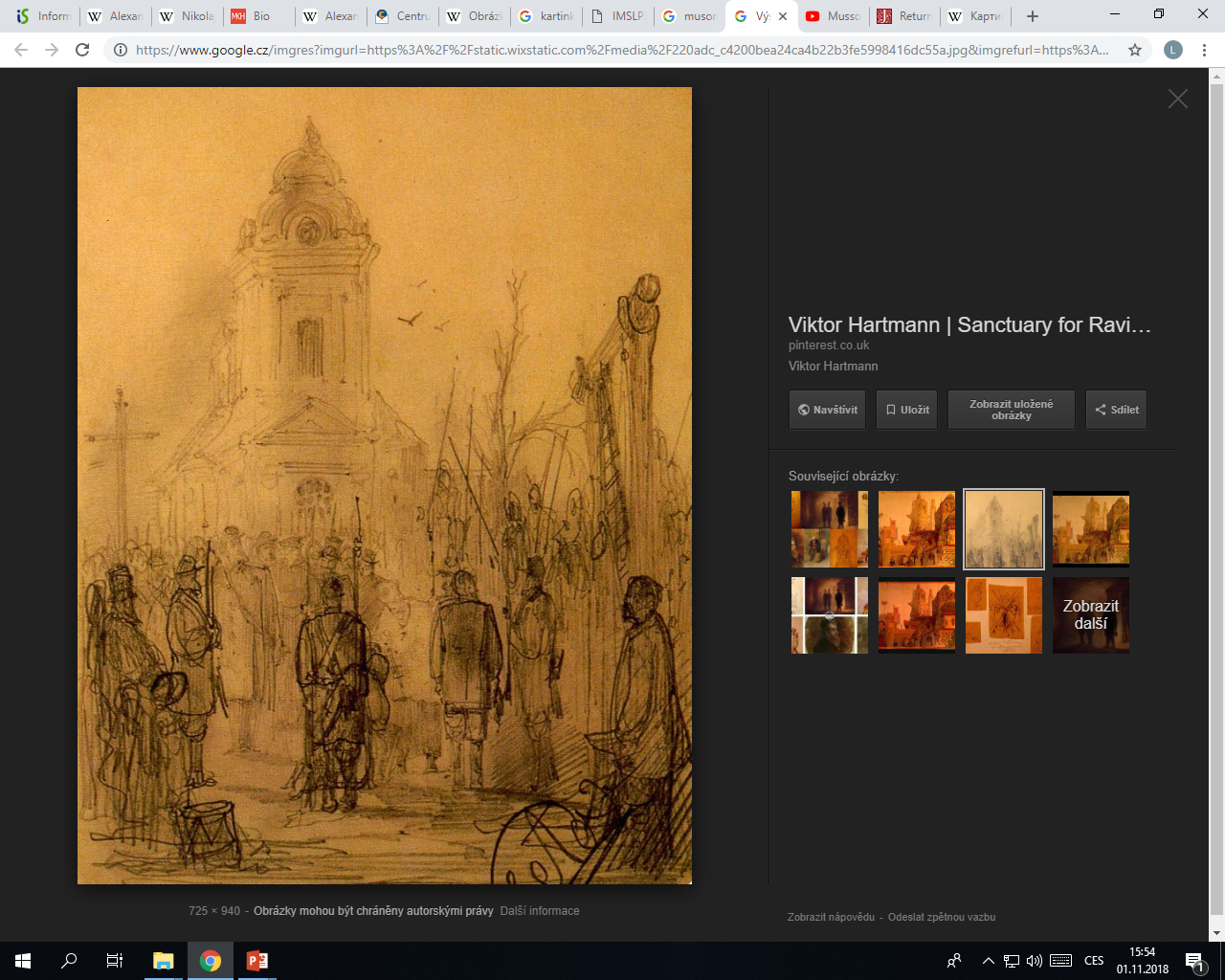 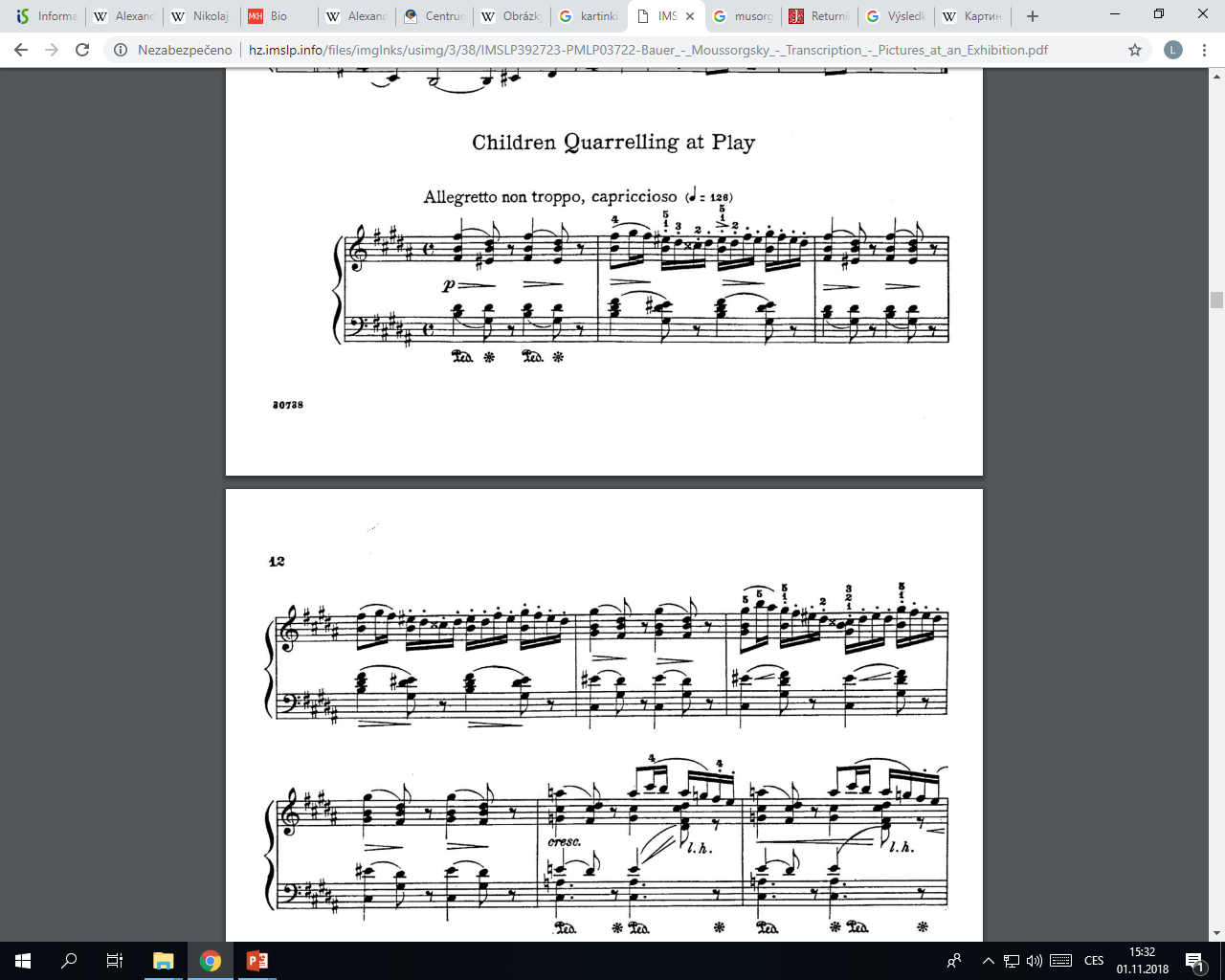 Polský vůz s ohromnými koly tažený voly.
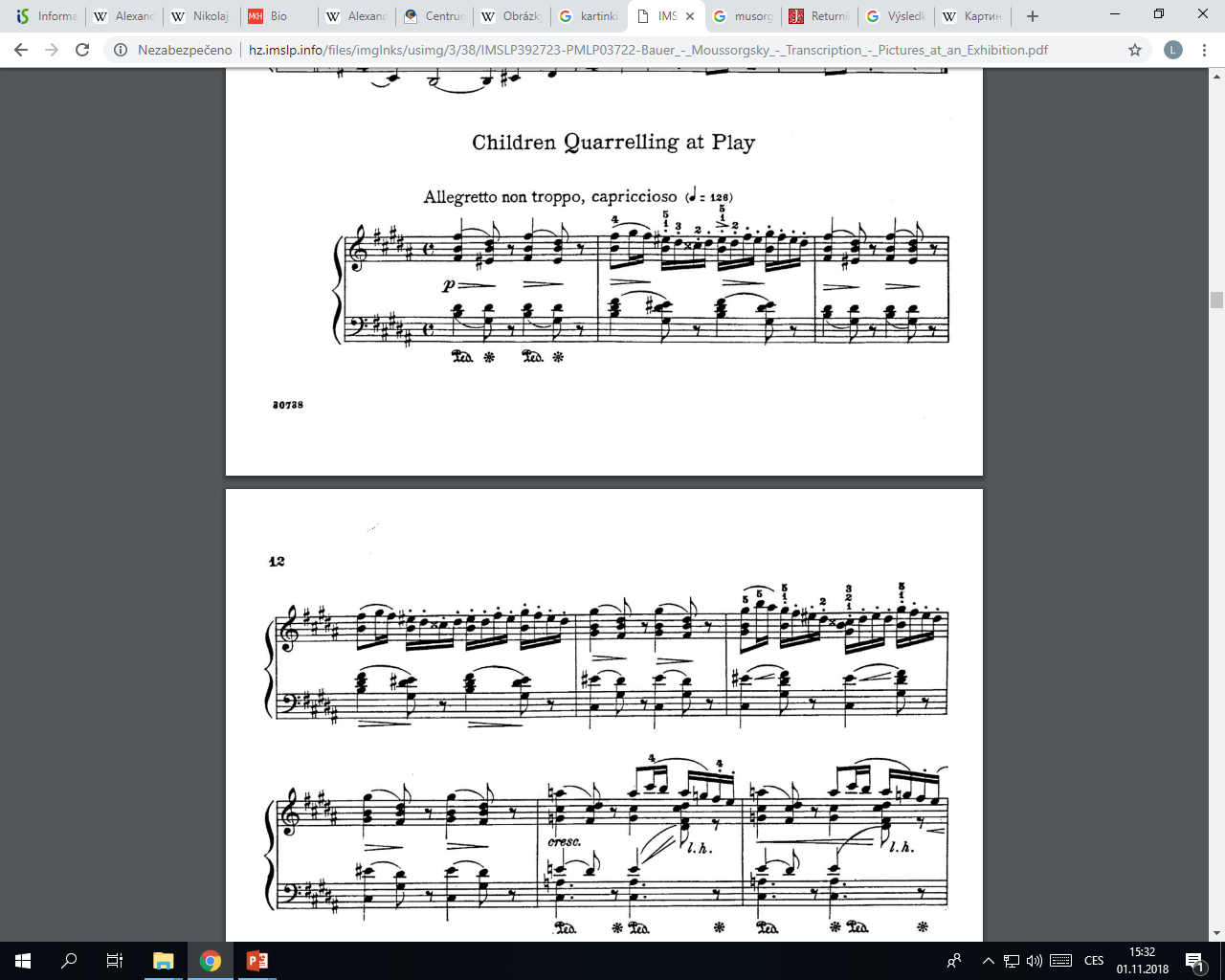 Tanec kuřátek ve skořápkách /		 Samuel Goldenberg a Schlemiel /
Балет невылупившихся птенцов	 Самуэль Гольденберг и Шмуйле
https://www.youtube.com/watch?v=PHqf1R7VSKc 					https://www.youtube.com/watch?v=0e6d1dhFlEg
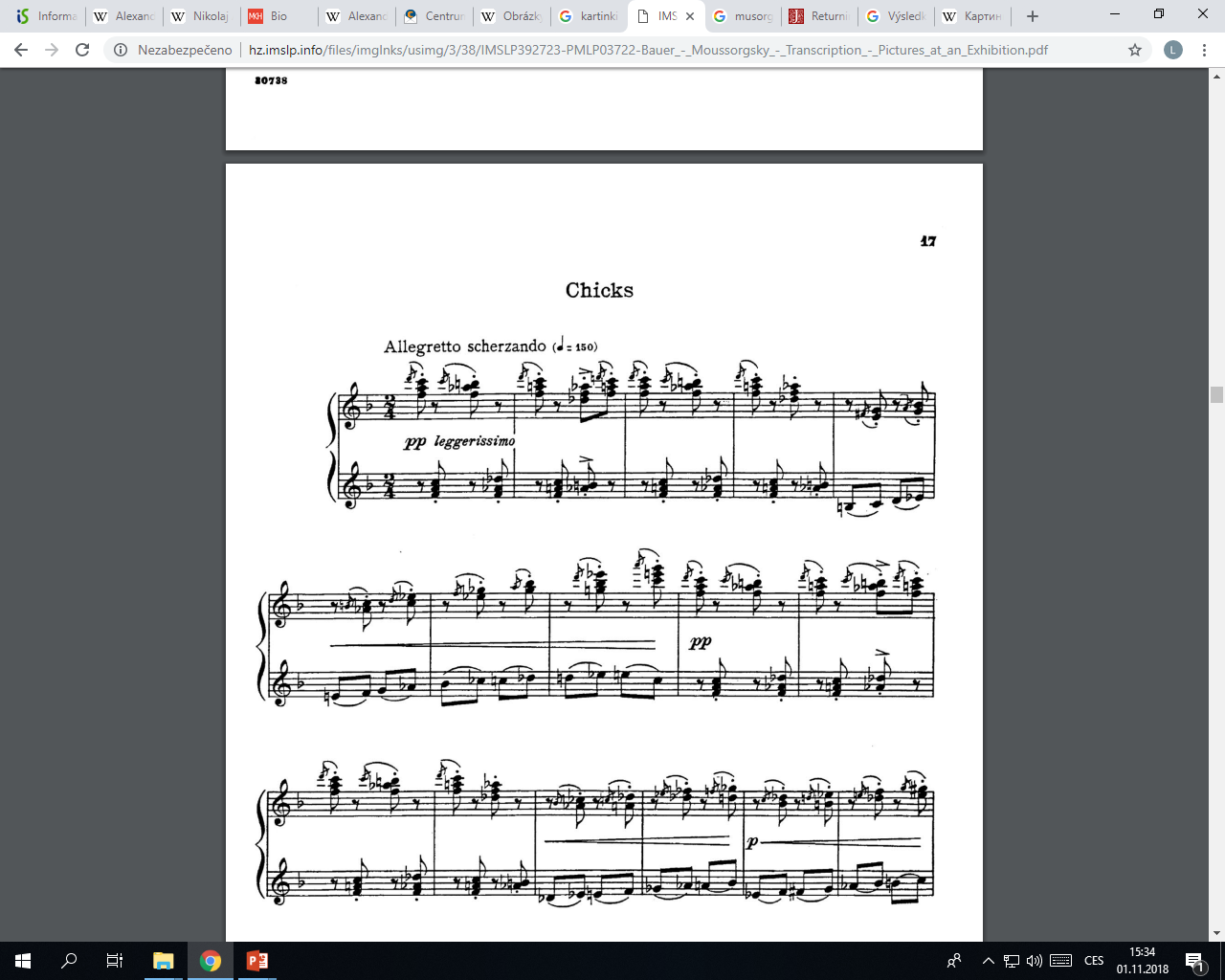 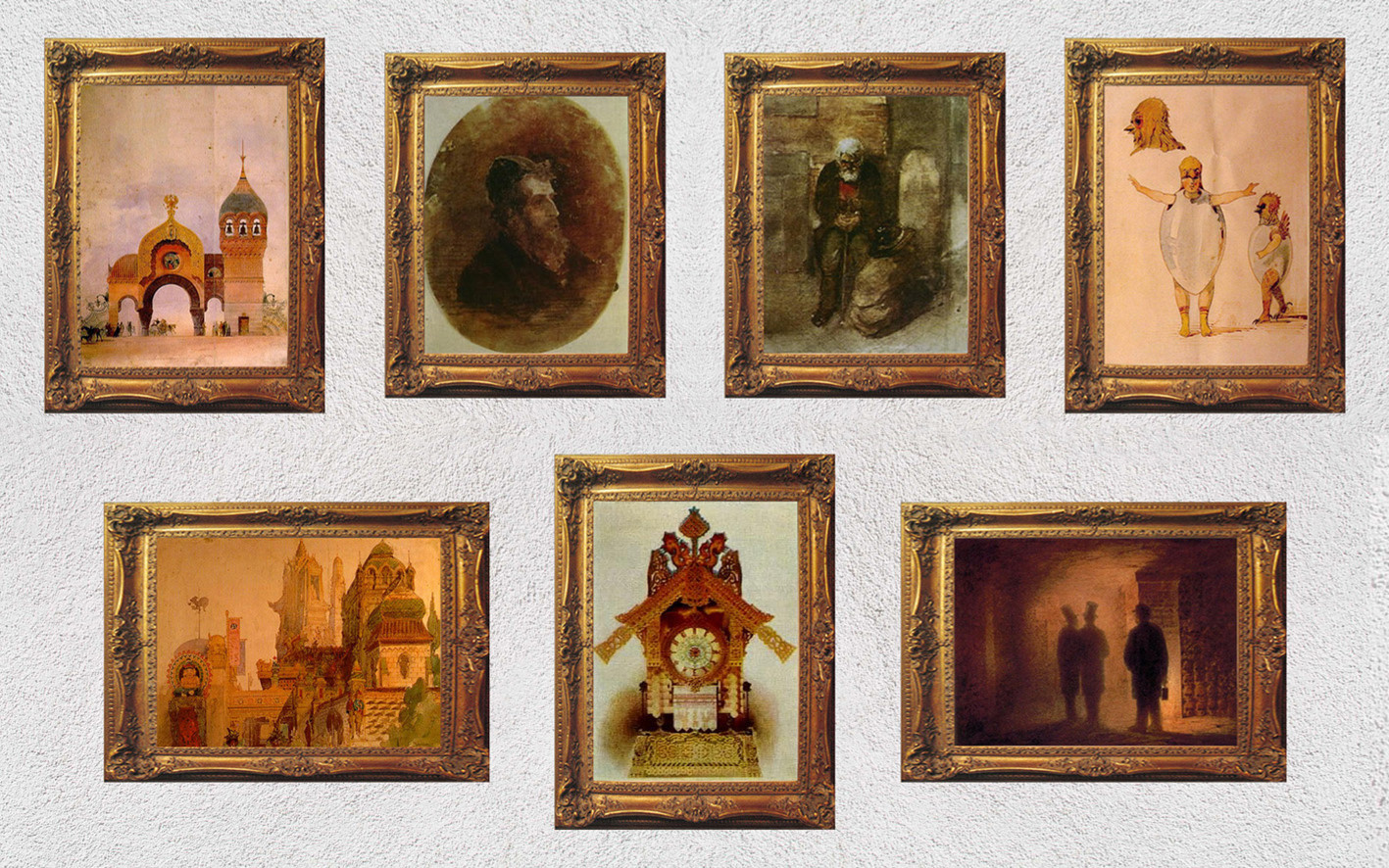 Dva polští Židé, jeden bohatý, druhý chudý.
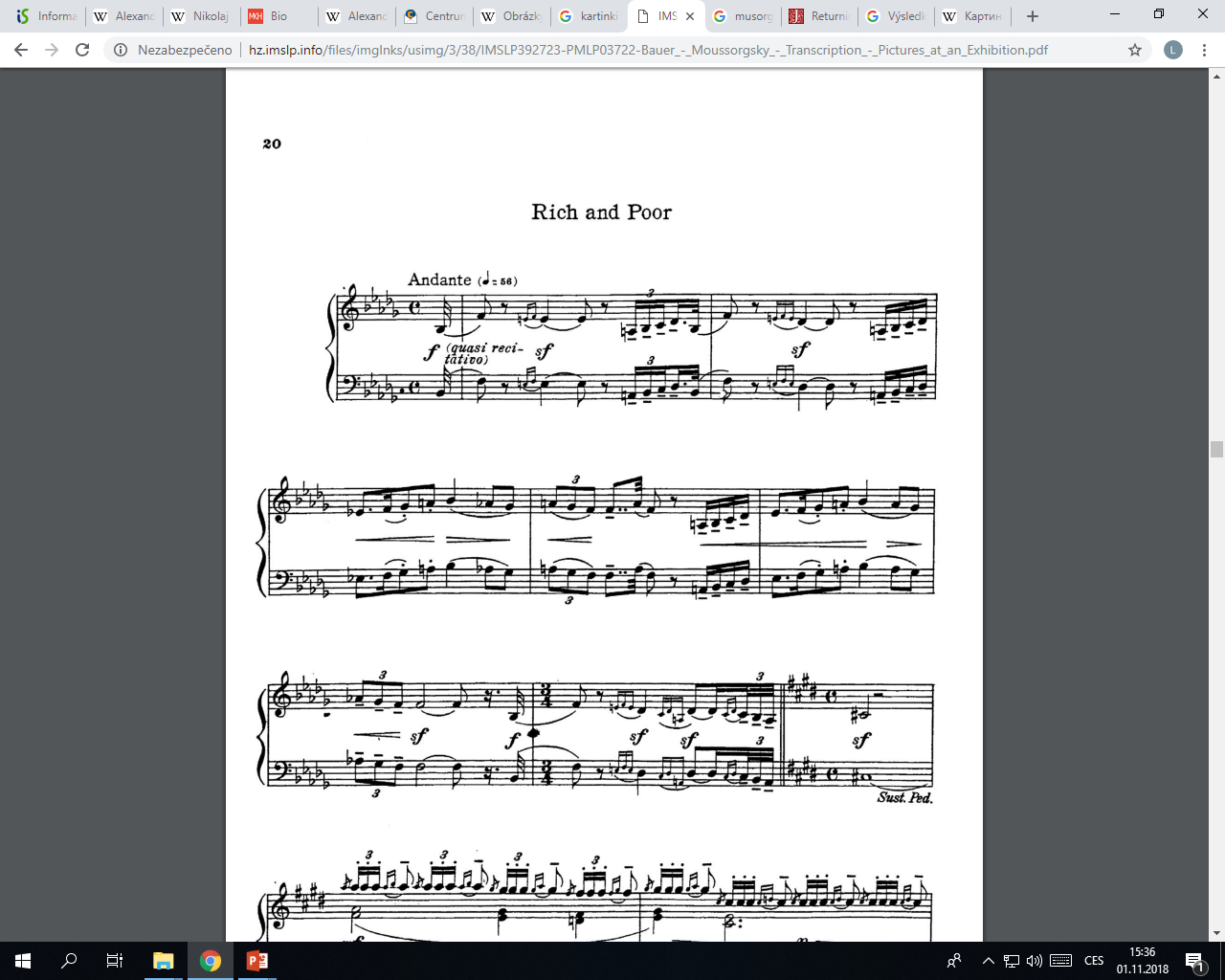 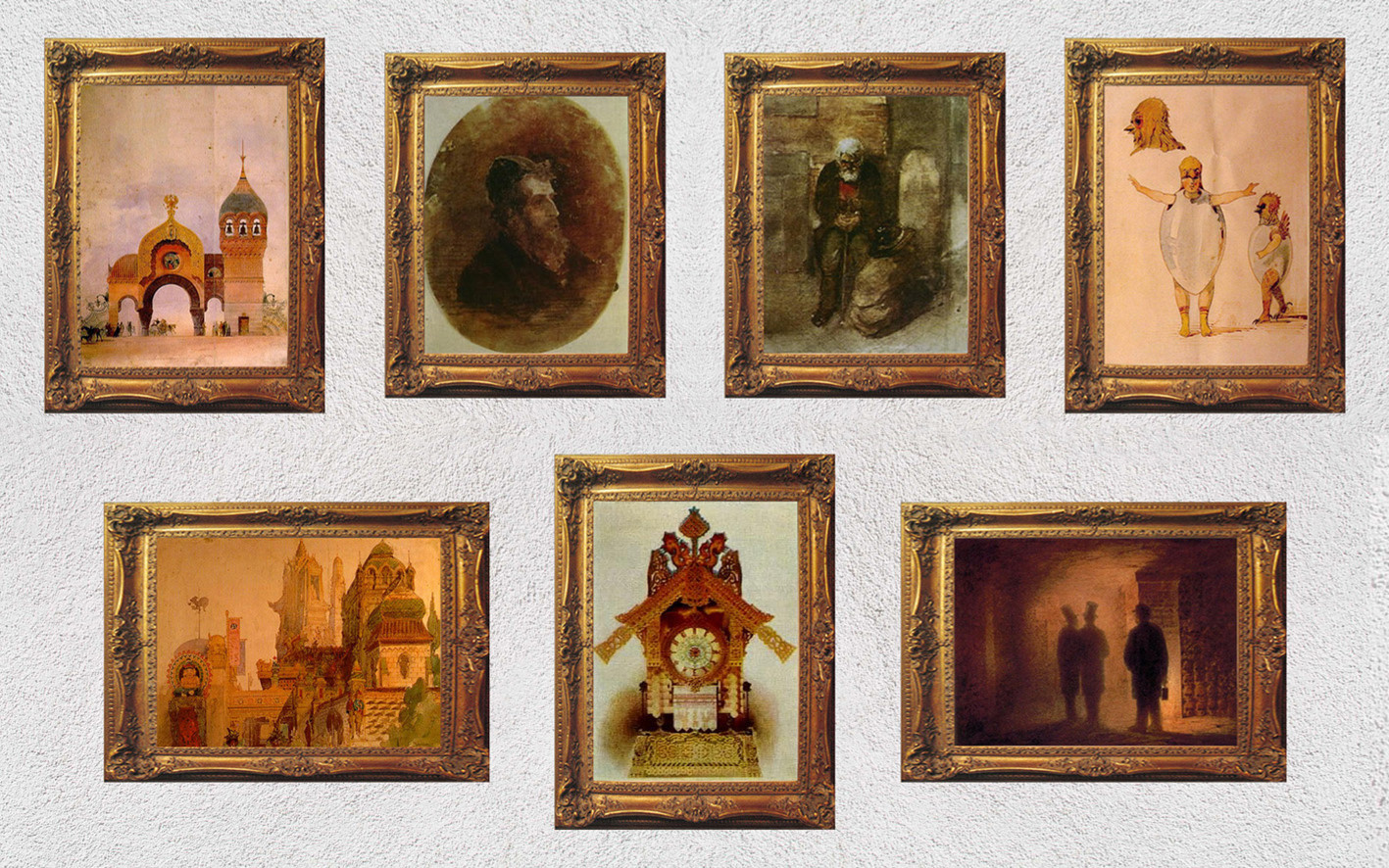 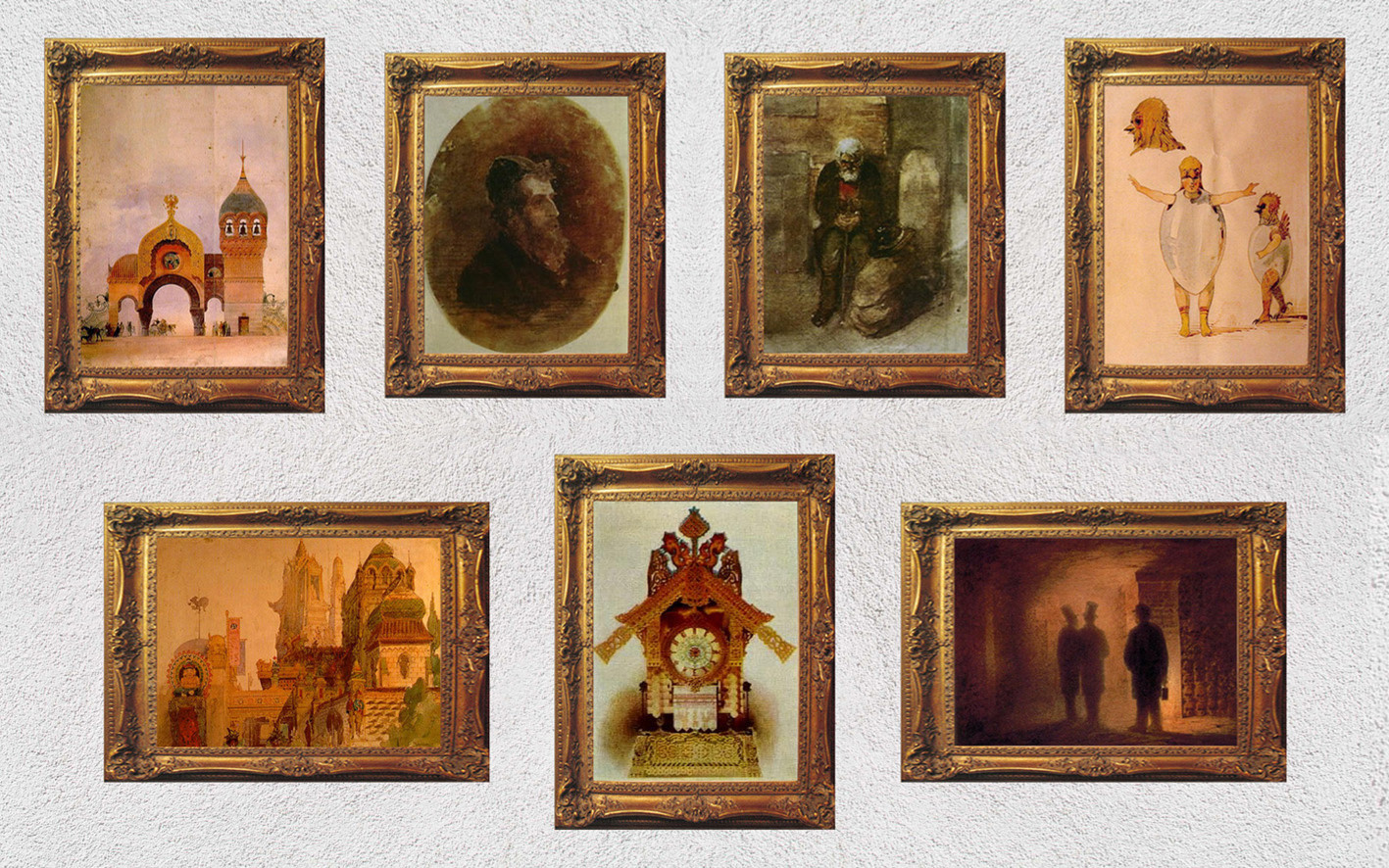 Gartmanův obraz jako kostýmní návrh pro balet Trilby.
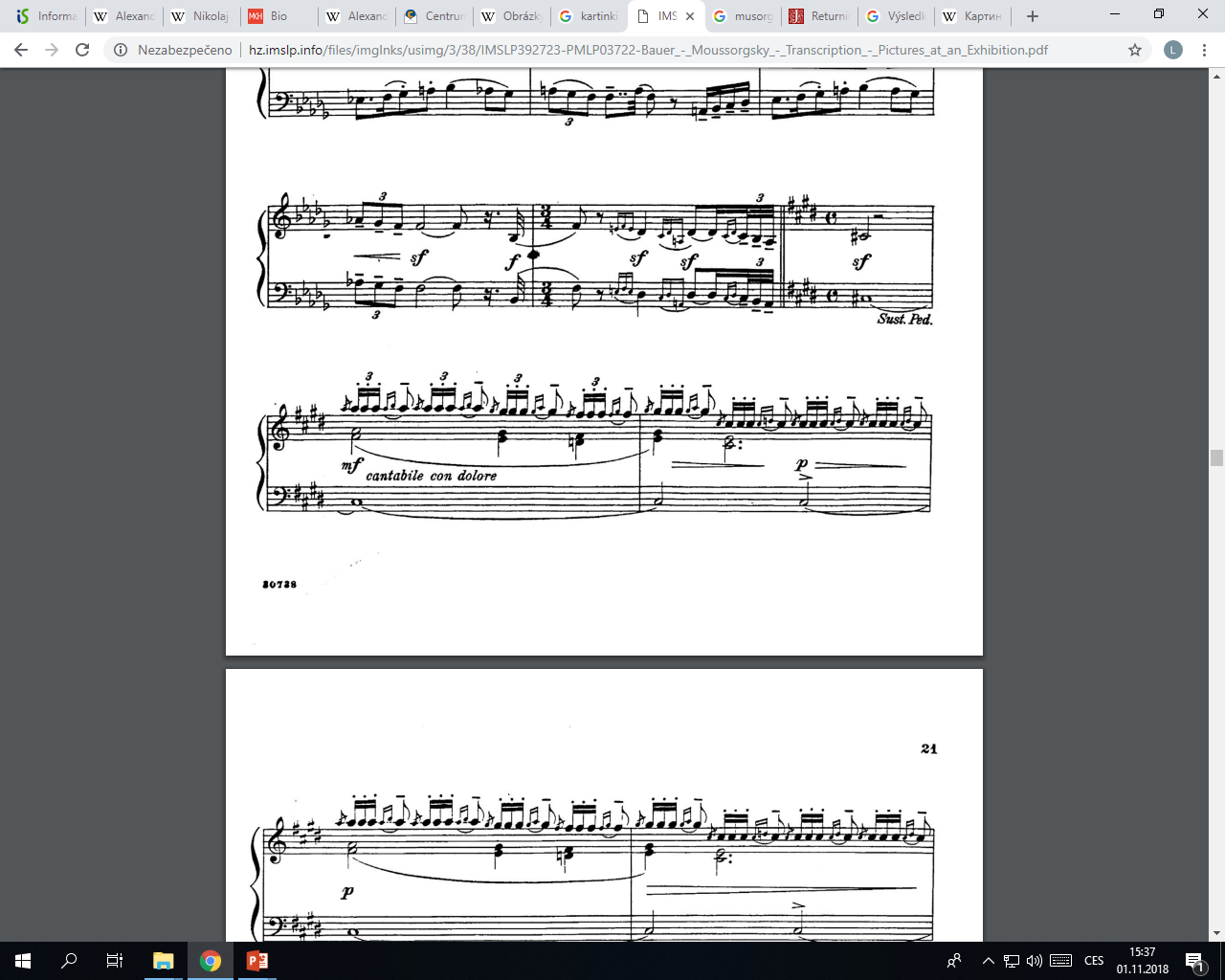 Trh v Limoges /					 Katakomby /
Лимож. Рынок. Большая новость		 Катакомбы. Римская гробница
https://www.youtube.com/watch?v=nB-3k_AJY_I  				https://www.youtube.com/watch?v=dN3u1XxTur0
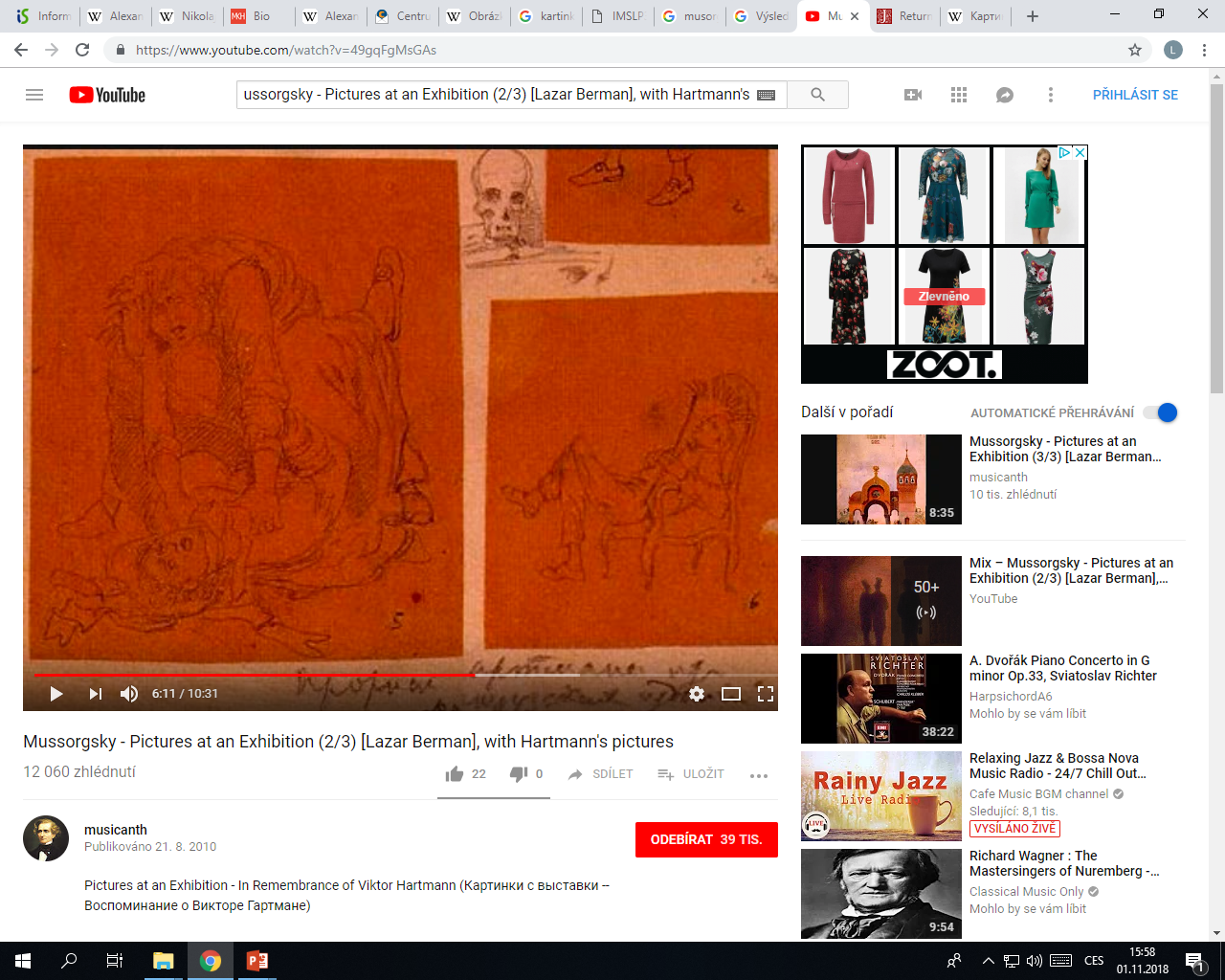 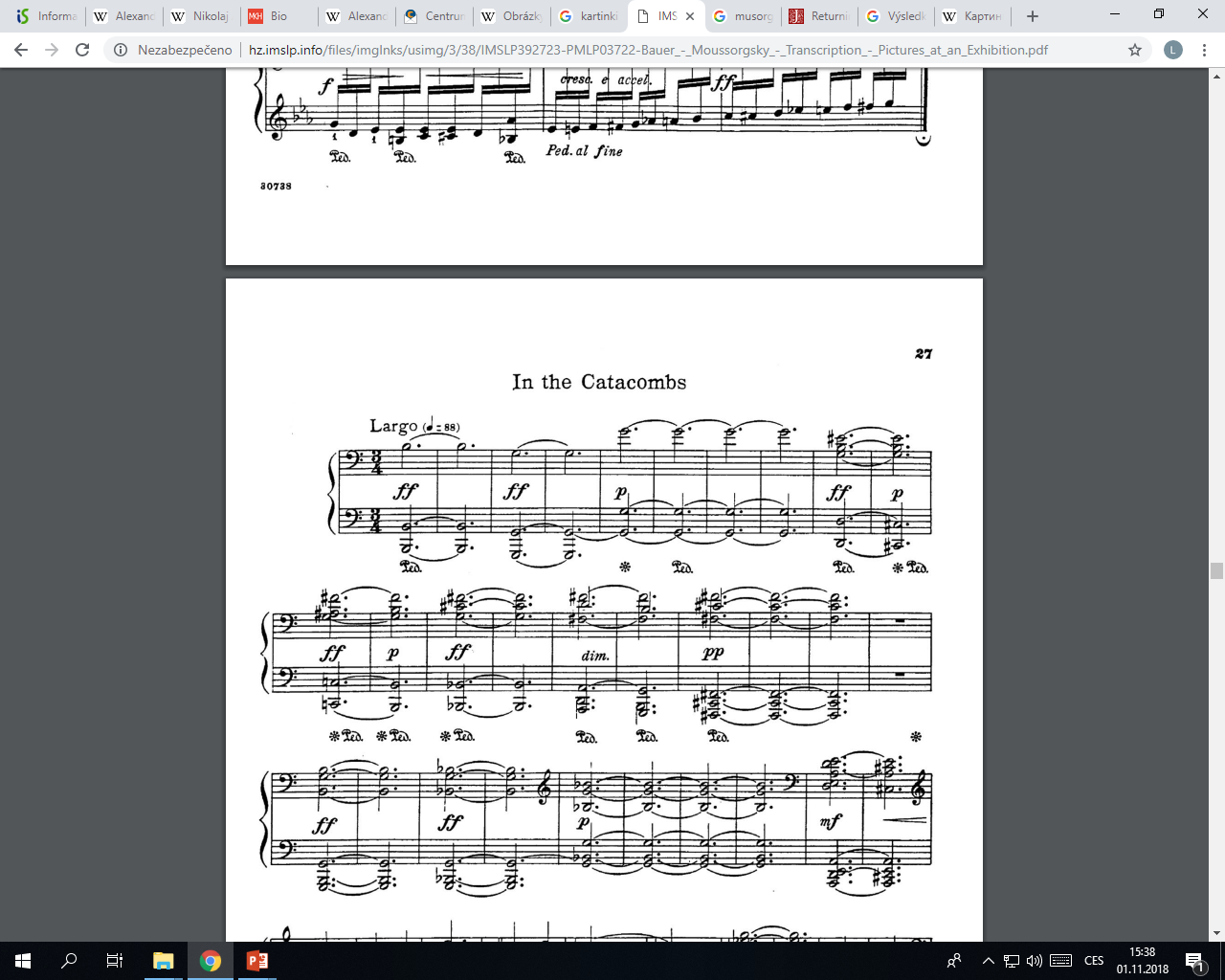 Francouzské ženy vášnivě se hádající na trhu.
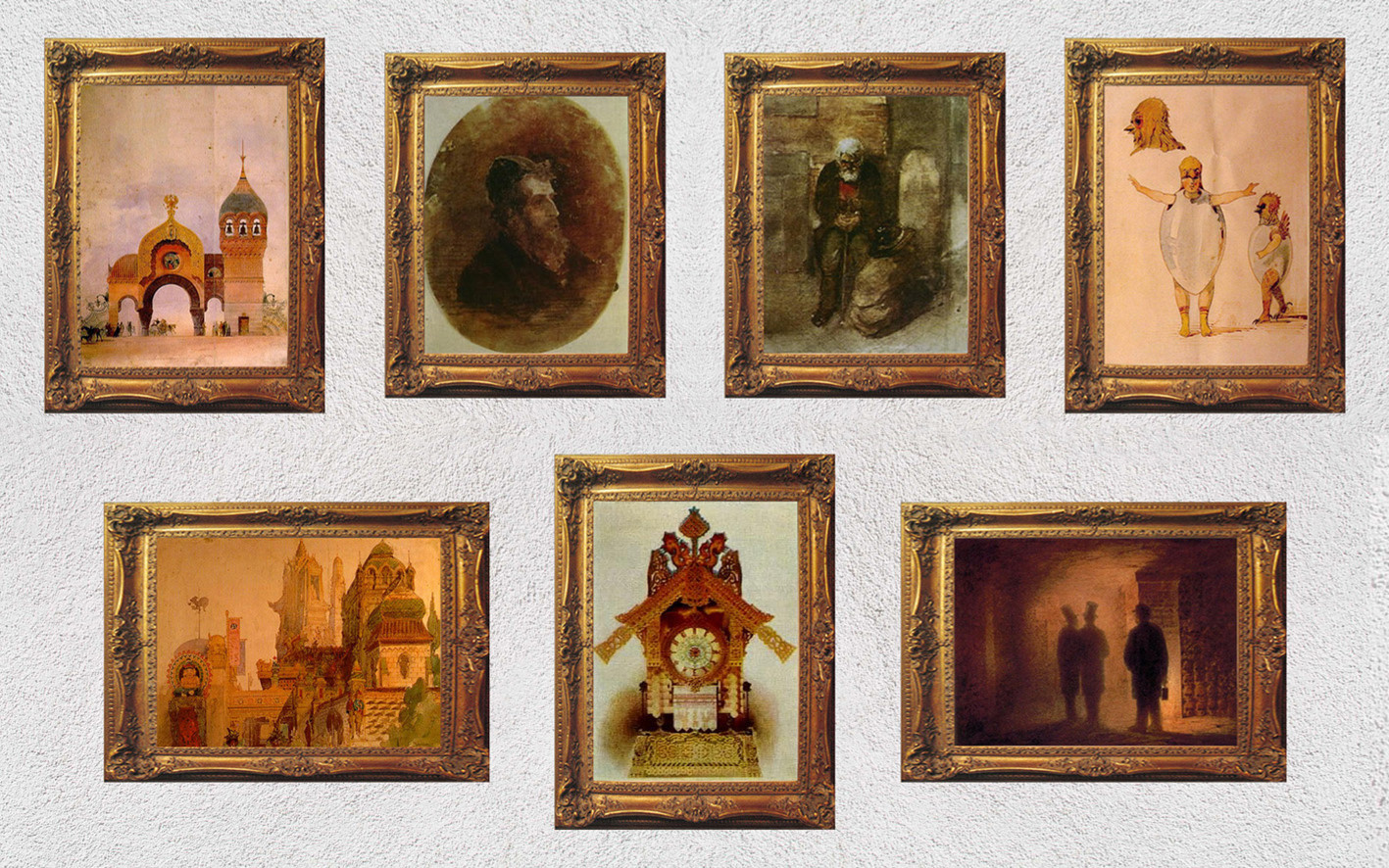 V tomto obrazu Gartman zobrazil sám sebe, jak si ve světle lampy prohlíží pařížské katakomby.
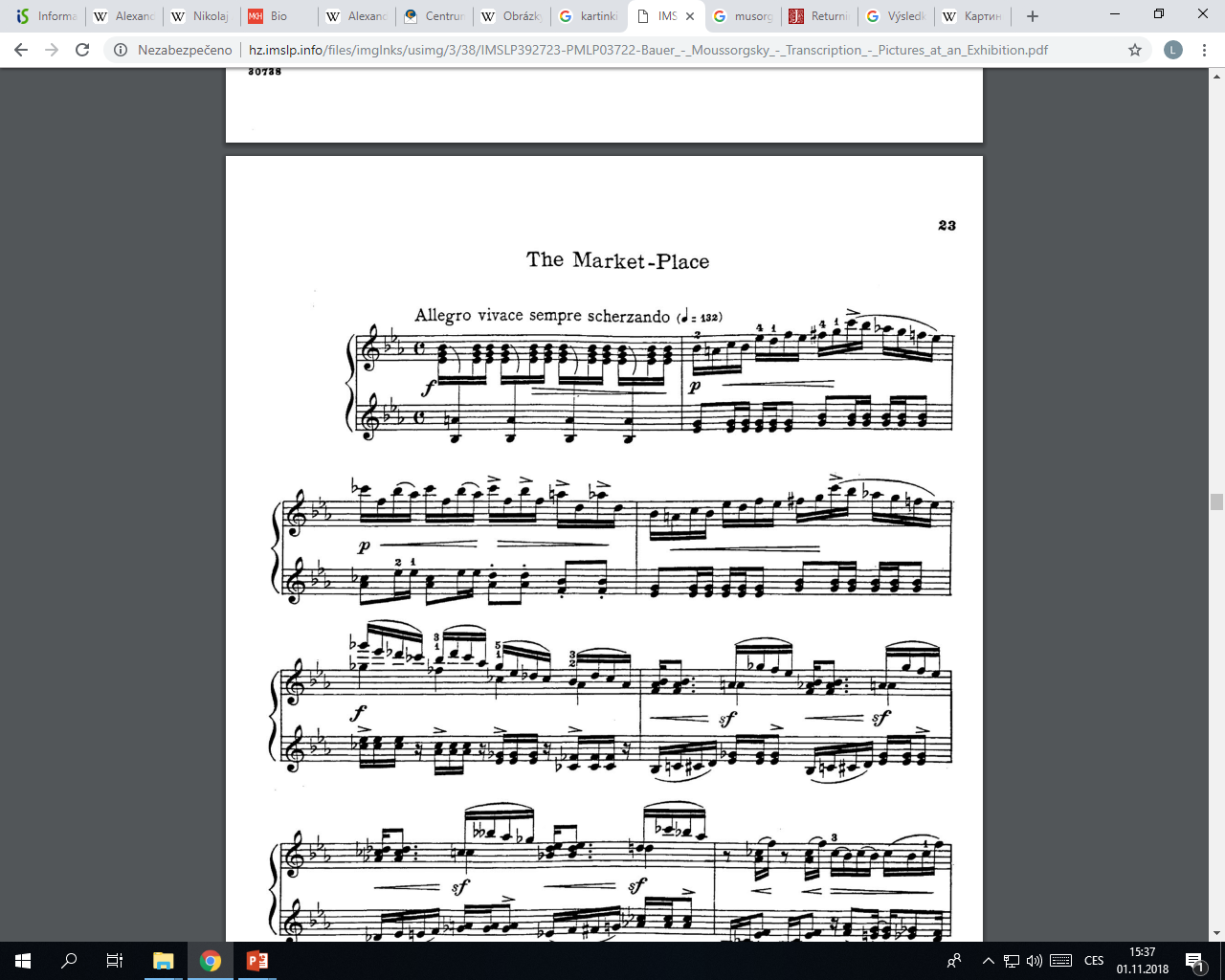 S mrtvými mrtvým jazykem / 
С мёртвыми на мёртвом языке
Baba jaga / Баба-Яга			Velká brána kyjevská / Богатырские 							ворота. В стольном городе во Киеве
https://www.youtube.com/watch?v=NSio2Bg-kUQ&list=RD4ZXI6nvkzfA&index=2 	https://www.youtube.com/watch?v=uM-ZpfwZMps
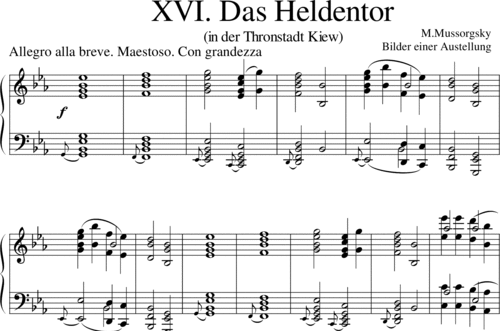 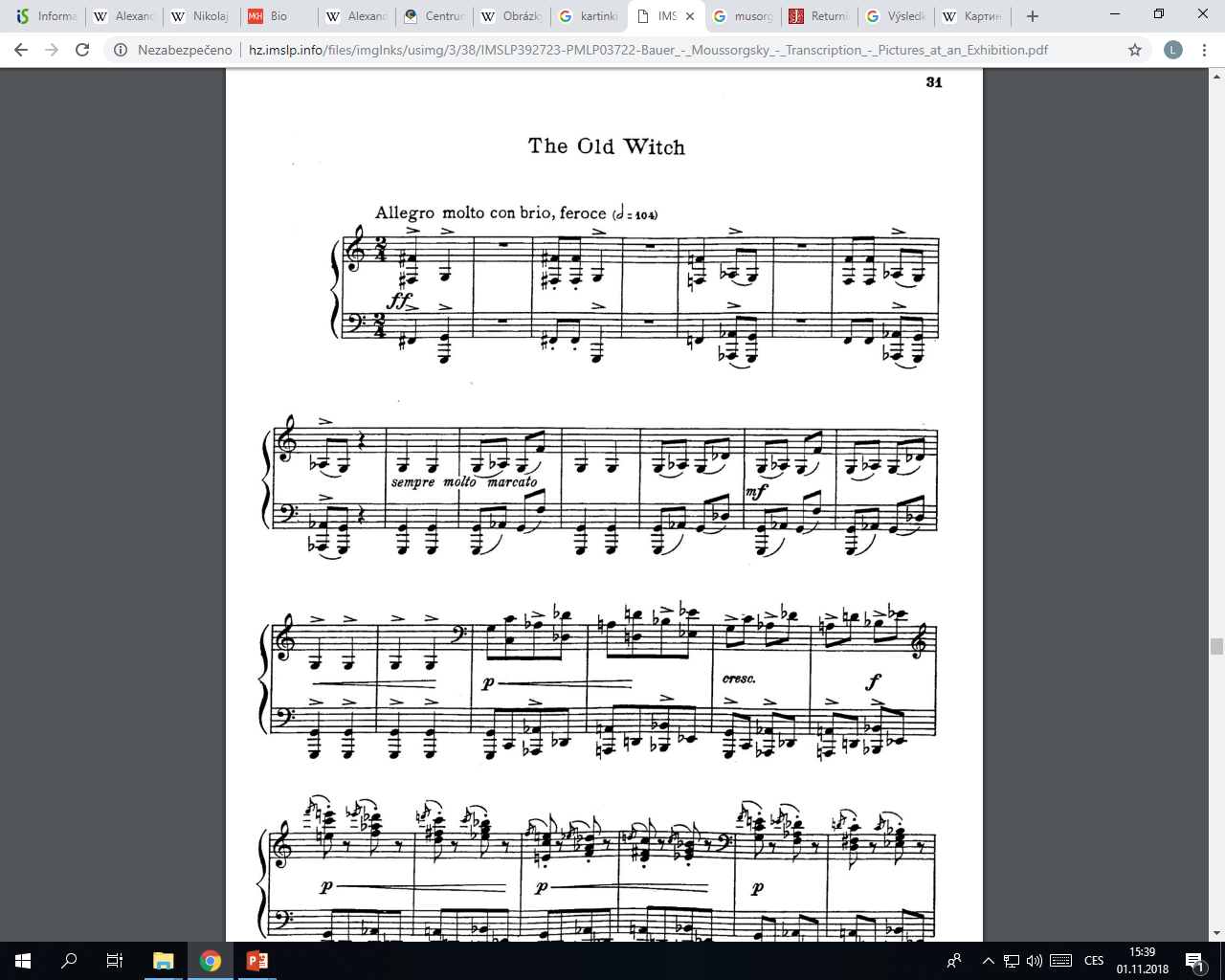 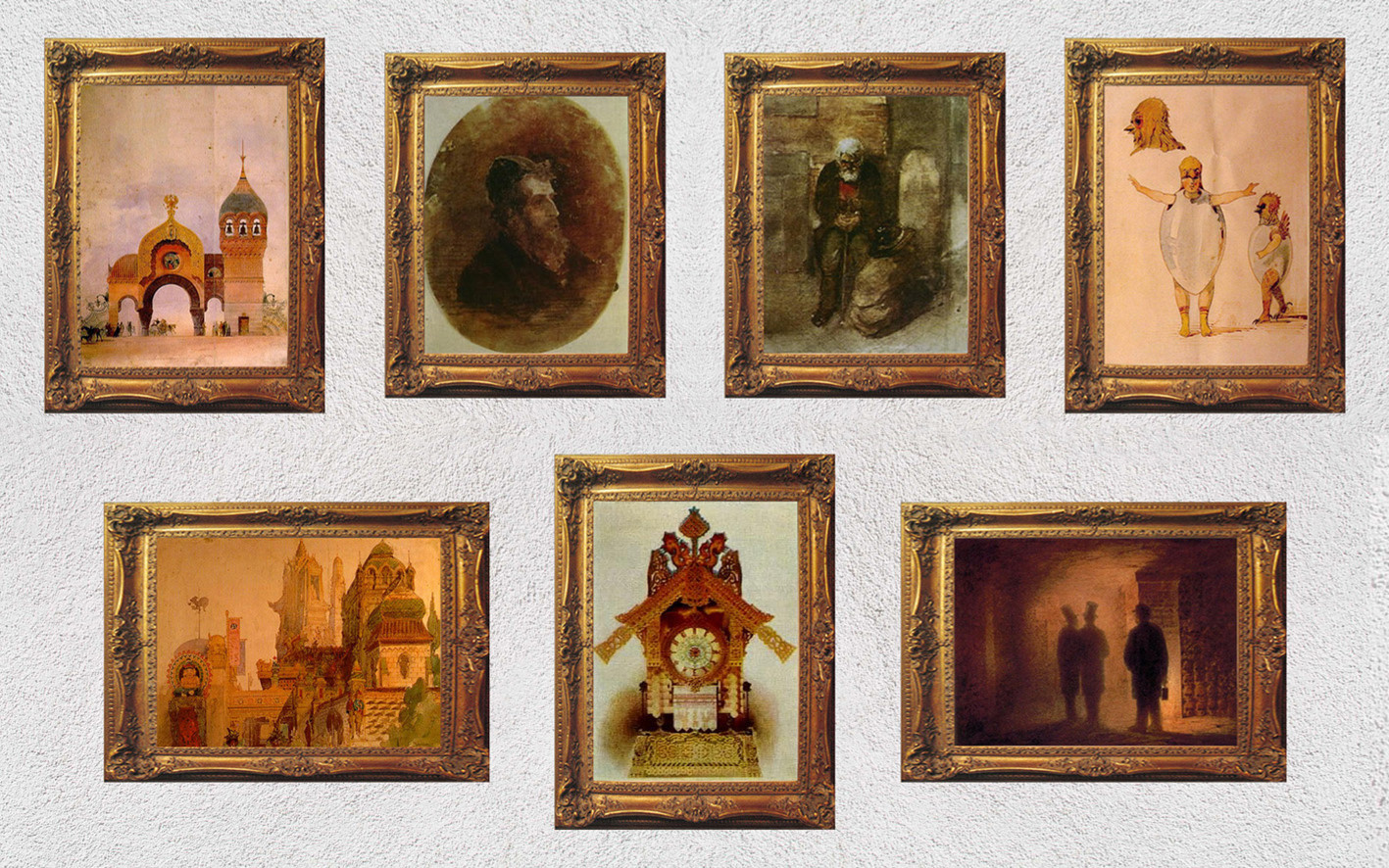 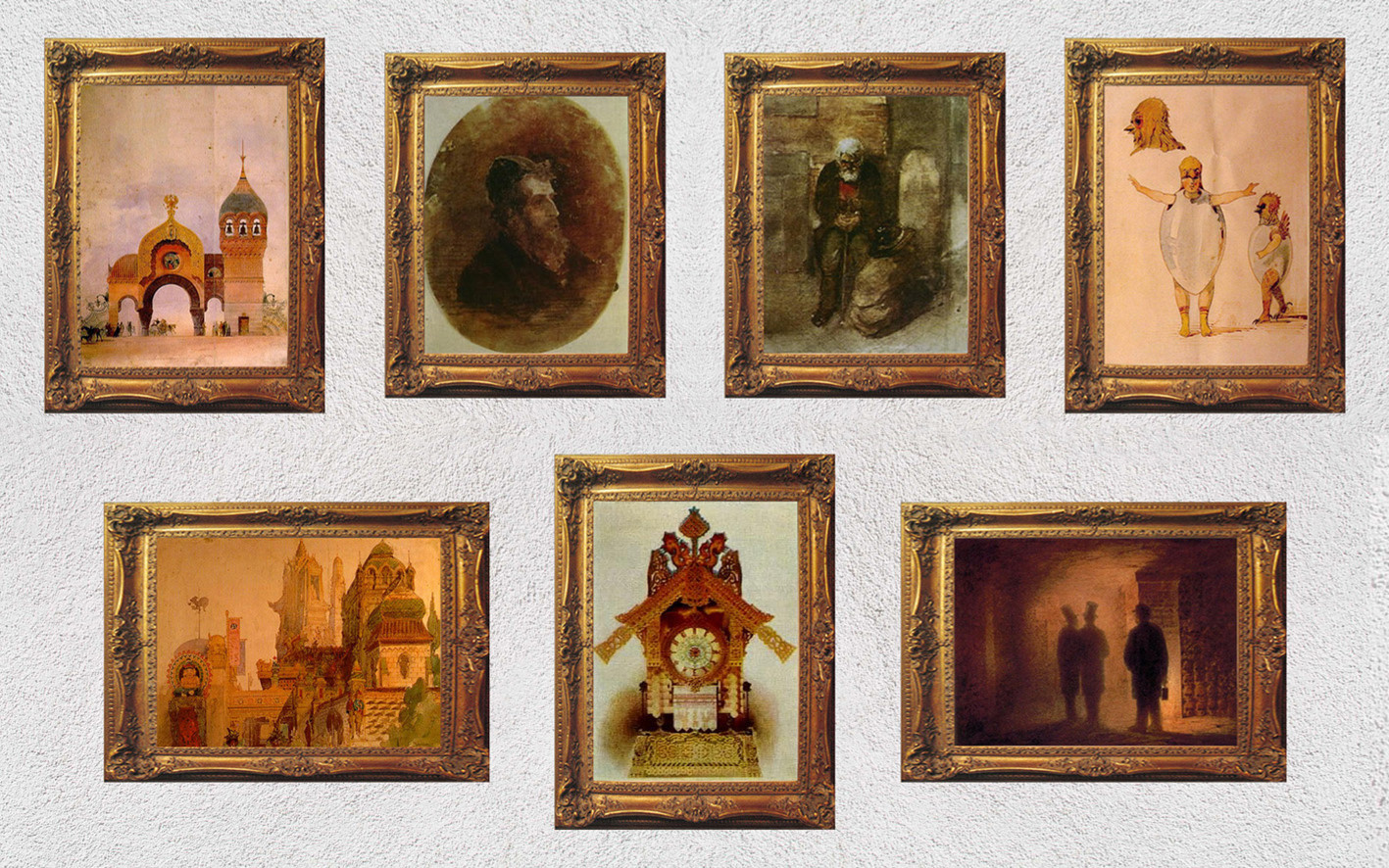 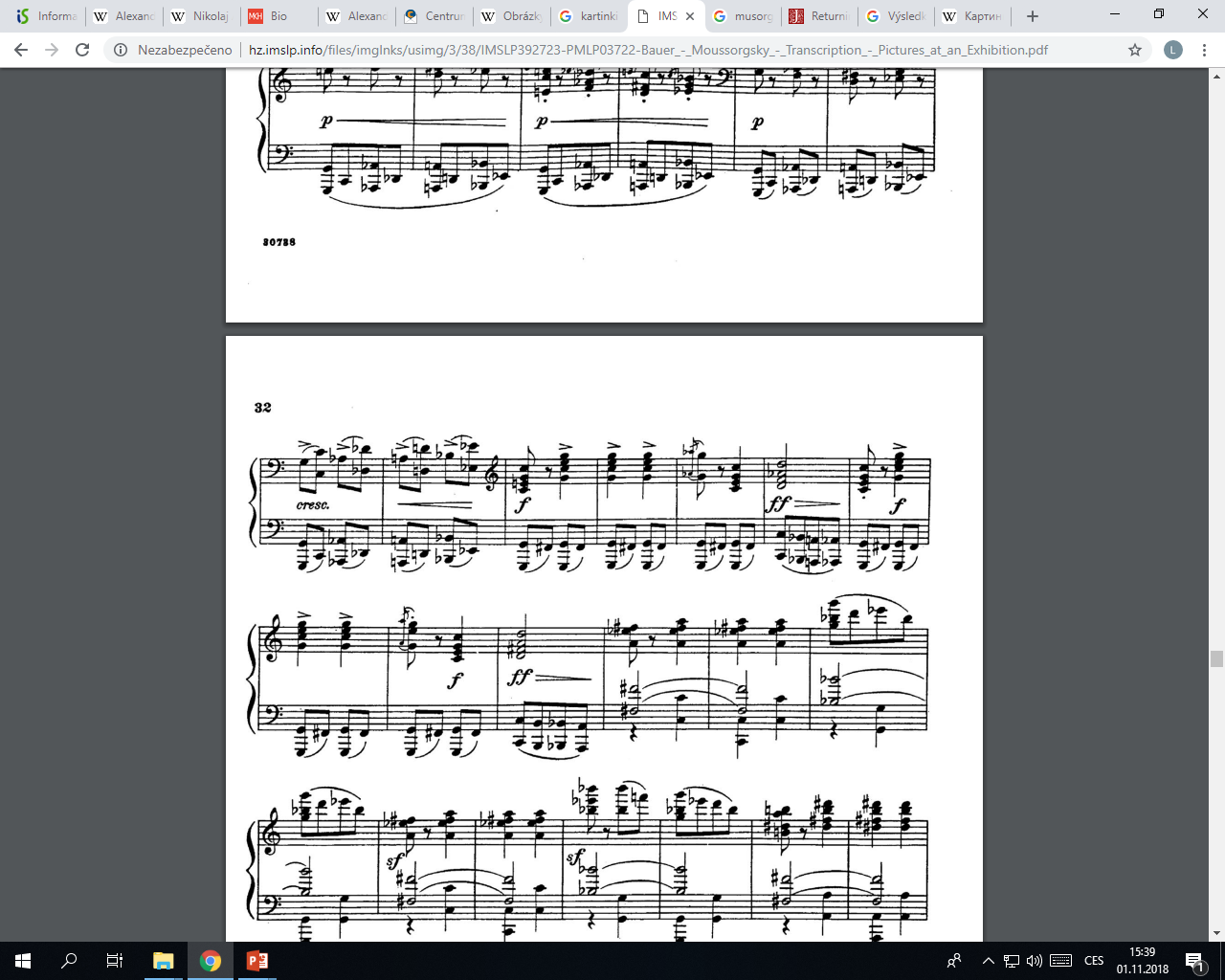 Gartmanův obraz představuje architektonický návrh městské brány pro Kyjev v masivním staroruském stylu s kupolí ve tvaru slovanské helmy.
Gartmanův obraz ukazuje hodiny ve formě domu Baby-Jagy, který stojí na kuří nožce. Musorgskij k tomu ještě přidal let Baby-Jagy na hmoždíři.
Dílo - operní tvorba
složitá geneze, téměř nelze uvádět bez zásahů, nejvíce Korsakov
prototypy:
Ženitba (1868) 
na Gogolův prozaický činoherní text – poprvé v dějinách opery!
dosáhl zde svých uměleckých záměrů
Národní hudební drama o prologu a 4 dějstvích Boris Godunov  (1868/9, 1871)
libreto vlastní na námět Puškina a historického Karamzinova spisu
děj z přelomu 16./17. století
1. verze nepřípustná: harmonické a instrumentační novosti, chybějící milostná zápletka, nepřítomnost výrazné ženské postavy
2. verze: přikomponované „polské scény“, které ale v celku vyzní cize
před premiérou ještě škrty Nápravníka, byť Musorgským autorizované
ve světě se tehdy ujala úprava Korsakova, která do díla zasahuje nejen instrumentačně, ale i kompozičně. Další verze, která je dnes nejhranější je Šostakovičova. Dnes snaha o návrat k původnímu Musorgského znění
„lidová opera“? Nejlepší příklad operní realismu v ruské hudbě 19. století? – zkreslené, ovlivněné výkladem Stasova
psychologizující: expresivní part hrdiny, scény šílenství a smrti 
mohutné sborové scény, ve kterých je patrný religiózní moment
nepravidelná struktura nápěvných frází, archaizující modální obraty, svébytná stylizace lidové písně i chrámového zpěvu
titulní role: Fjodor Šaljapin (→ Stravinskij)

Chovanština (1880)
historický námět, libreto vlastní na popud Stasova
„hudební drama lidu“ – výrazný pěvecký sbor ztělesňuje zástup lidu
slavné číslo: scéna věštby sektářky Marfy
torzo provedl Korsakov, dále zasahovali Stravinský a Šostakovič
v Mariinském divadle odmítnula
Soročinský jarmark (1881) 
komická, podle Gogola
dokončil až Ljadov a Kjui, redigoval Čerepnin
stejně jako u Wagnera mizí rozdíl mezi árií a recitativem, nejde ale o typy wagnerovského hudebního dramatu; typ „vokálního hudebního dramatu“ (?)
významné sborové a taneční scény

jeho stěžejní díla jsou dnes známá téměř výhradně v úpravách jiných skladatelů
instrumentální retuše: Korsakov → romantizující rysy (Noc na Lysé hoře, Boris Godunov, Chovanština)
dodatečné redakce jeho oper: Šostakovič, Čerepnin
význam pro další generaci ruských autorů: Stravinskij (zvl. jeho ruské období), Šostakovič, Prokofjev
přesah do Francie: Debussy a Ravel
Николай Андреевич Римский-Корсаков18. 3. 1844 Tichvin - 21. 6. 1908 Lyubensk
nejuniverzálnější z Hrstky, nejplodnější operní skladatel 
námořník, kadet, cesta kolem světa 1862 – 1865, po návratu kontakty s Balakirevem – zpočátku nadšen jeho záměry, brzy však uvědomění si absence hudebního vzdělání
1873 – 1884 inspektor vojenských námořnických orchestrů
od 1871 profesor petrohradské konzervatoře, díky vlastní pracovitosti dosáhl vysokého stupně profesionality → respektovaný pedagog, žáci: zvl. N. N. Čerepnin (redakce oper Musorgského), Grečaninov, Glazunov aj.

1874 – 1881 spravoval Bezplatnou hudební školu
1905 předčasně penzionován z politických důvodů
považoval Čajkovského za svého rivala, velcí nepřátelé
instrumentoval některá díla Musorgského a Borodina
Dílo
90. léta: kritika tehdejší hudební situace vč. žáka Glazunova (triviálnost, malá umělecká hodnota, umné harmonie, proplétání hlasů, sladké fráze…). Původní snaha o objevování (Musorgský: „K novým břehům!“) se stává manýrismem a opakováním stejných klišé
nejskeptičtější na sklonku života: neskrýval odpor z hudby R. Strausse, A. N. Skrjabina a C. Debussyho, Wagnera přijímal jen s velkými výhradami
po Berliozovi největší průkopník v oboru instrumentace (učebnice instrumentace Основы оркестровки, 1873)
Fantazie na srbská témata
Sadko – symfonický obraz
Antar – symfonie / symfonická suita
Španělské capriccio
Ruské Velikonoce
Šeherezáda, op. 35 (1888) – 4větá, námět: Pohádky tisíce a jedné noci
Moře a Sindibádův koráb
O careviči Kalendáři
Láska careviče a princezny 
Svátek v Bagdádu. Moře. Loď se tříští na útesu pod bronzovým jezdcem
[Speaker Notes: Šeherezáda – 1. věta Moře a Sindibádův koráb: https://www.youtube.com/watch?v=d-NZZmjV0VM]
podstata tvorby: opera 
jejich přehled ukazuje na skladatelův vývoj: radikální Pskoviťanka (1872) až zavržení estetiky Hrstky ve Zlatém kohoutkovi 
imaginární a nereálné světy zejm. na počátku století:
Kostěj Nesmrtelný (1902)
Pověst o neviditelném městě Kižeti a panně Fevronii (1905)
Zlatý kohoutek (1907) – nejextrémnější, nejlepší operní dílo Korsakova
orientální a pohádkový tón + ostrá (nejen politická) satira, reakce na revoluci a nepokoje v roce 1905
princip divadla na divadle
četná hudební klišé, ale záměrná a přesně cílená (pochodové rytmy, konvenční orientalismy aj.)
kompoziční dokonalost, stylová syntéza
dílo neguje všechno, z čeho samo vzešlo
Mozart a Salieri (1897)
pohádkové: Sadko, Sněhurka, Pohádka o caru Saltánovi (tato podle Puškina, na začátku 3. dějství Let čmeláka)
[Speaker Notes: Let čmeláka: https://www.youtube.com/watch?v=MW8asBxO4oI]
Александр Порфирьевич Бородин12. 11. 1833 Petrohrad - 27. 2. 1887 Petrohrad
vojenský lékař, později profesor organické chemie v Petrohradu – jeho hlavní obor, spolupracoval s Mendělejevem, sám napsal přes 40 odborných prací
typický ruský představitel vzdělaných lidí ze střední třídy: v rámci oboru procestoval západní země, ovládal několik jazyků, byl politicky angažovaný, překládal odbornou literaturu, publikoval, přednášel, byl činný v dobročinných a společensky prospěšných aktivitách…
hudbou se zabýval jen ze záliby a ve volných chvílích (první kompozice z konce 40. let), přesto kvalita a význam jeho kompozic tento záměr dalece přesahuje
rozhodující: seznámení s Balakirevem → Borodinův učitel v kompozici → 1. symfonie Es-dur (1867)
raná kompozice, přesto už vyhraněný kompoziční styl (častá synkopická ostinata, sekundové souzvuky s obraty, kvartové akordy aj.)
Další dílo:  
symfonie č. 2. h-moll Bohatýrská (1886) 
komponoval bezprostředně po úspěchu 1. symfonie
úspěšná díky výraznému a originálnímu tématu v 1. větě
ze 3. symfonie Nedokončené jen torzo (hrají se 2 věty)
jediná opera: Kníže Igor
vznik na popud V. Stasova – autor libreta podle literární památky Slovo o pluku Igorově (?), dokončil až 1890 Korsakov a Glazunov
poprvé operní námět z ruského raného středověku
nejnacionalističtější opera Hrstky
dodnes živá část produkce, přestože: 
jde o heterogenní útvar – spíše kontrastní obrazy než hudební drama
obsahuje extrémní patos (ve srovnání s tím, čeho hrdina v ději dosáhl)
je uváděná bez posledního (třetího) dějství
nejznámější čísla: 
Polovecké tance – taneční vložka se sborem a orchestrem z 2. dějství, jde o stylizované kavkazské tance, často prováděno samostatně koncertně
píseň Uleť na křídlech větru
2 smyčcové kvartety, romansy aj.
Ve střední Asii (1880) – pro symfonický orchestr, inspirace asijským folklórem
Skladatelé působící v Petrohradě
Владимир Васильевич Стасов (1824 – 1896)
historik a hudební kritik, původně úředník, ale bez skladatelských vloh
carský knihovník, ředitel umělecko-historických sbírek v Petrohradě, iniciátor mnoha výstav
od 1854 kontakty s Balakirevem a Dargomyžským → formuloval program skladatelů Hrstky
stati o ruské hudbě: O ruské hudební klasice (česky vyd. 1960), dále vydával práce o členech Hrstky, o Glinkovi (přes 30 titulů), vydal jejich korespondenci, shromažďoval rukopisy ruských umělců → ucelená sbírka dodnes

Антон Григорьевич Рубинштейн (1829 – 1894)
studia v Berlíně a ve Vídni, v Petrohradě dvorní dirigent a klavírista
1862 zakladatel petrohradské konzervatoře, učitel P.  I. Čajkovského
na svých koncertních turné navštívil mj. Prahu a Brno, v Lipsku ho slyšel L. Janáček
bohatá kompoziční činnost, orientován na západní tvorbu (zvl. Meyerbeer a Mendelssohn)
Skladatelé působící v Moskvě
Николай Григорьевич Рубинштейн (1835 – 1881)
studia v Berlíně (společně s bratrem Antonem)
klavírista, dirigent (uváděl díla současníků vč. Hrstky)
zakladatel moskevské konzervatoře 1866, jeho žáci: Sergej Tanějev a Aleksandr Siloti (= budoucí učitelé Rachmaninova a Skrjabina)
Další ruští skladatelé
Stanisław Moniuszko (1819 – 1872)
polsko-litevský původ, kompozici studoval v Berlínské Singakademie, klavírista, varhaník
působil ve Vilniusu, často koncertoval v Petrohradu, kde byl oceňován členy Mocné hrstky, zde učitelem Cesara Kjuie
vyučoval na konzervatoři ve Varšavě
vnímán jako zakladatel národní hudby v Bělorusku a Litvě
tvůrce polské národní opery (!) – zakladatelský význam: opera Halka (1847)